DEPARTAMENTO DE CIENCIAS ECONÓMICAS ADMINISTRATIVAS Y DE COMERCIO

CARRERA INGENIERÍA COMERCIAL

TRABAJO DE TITULACIÓN, PREVIO A LA OBTENCIÓN DEL TÍTULO DE INGENIERIA COMERCIAL

TEMA:
“OPTIMIZACIÓN DE LA LOCALIZACIÓN EN LOS CENTROS DE ACOPIO DE GAS LICUADO DE PETRÓLEO (GLP) EN EL DISTRITO METROPOLITANO DE QUITO AÑO 2018”

AUTORA:
MORALES GARCIA RUTH IBETH 

DIRECTOR: MBA. DALGO GAYBOR, WILSON PATRICIO

AÑO 2020
INTRODUCCIÓN
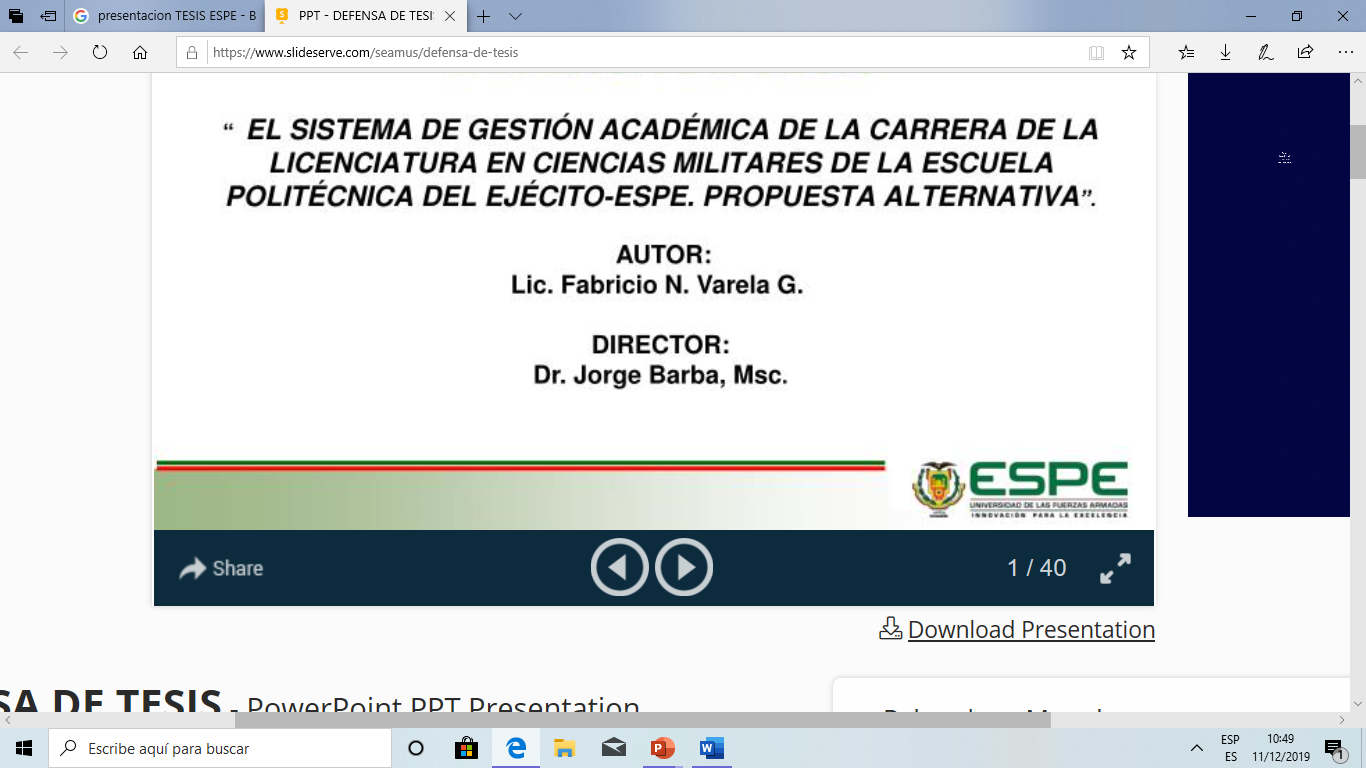 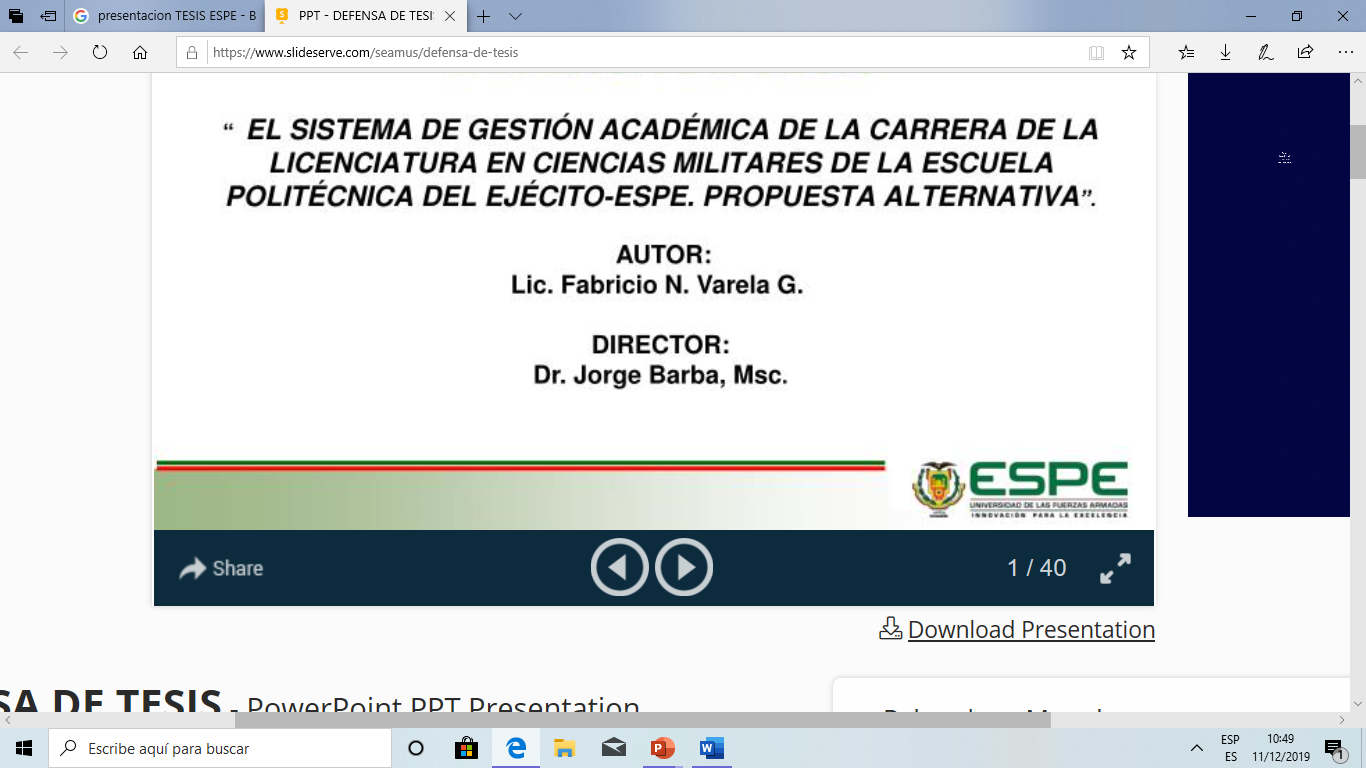 Agencia de Regulación y Control de Hidrocarburos ARCH
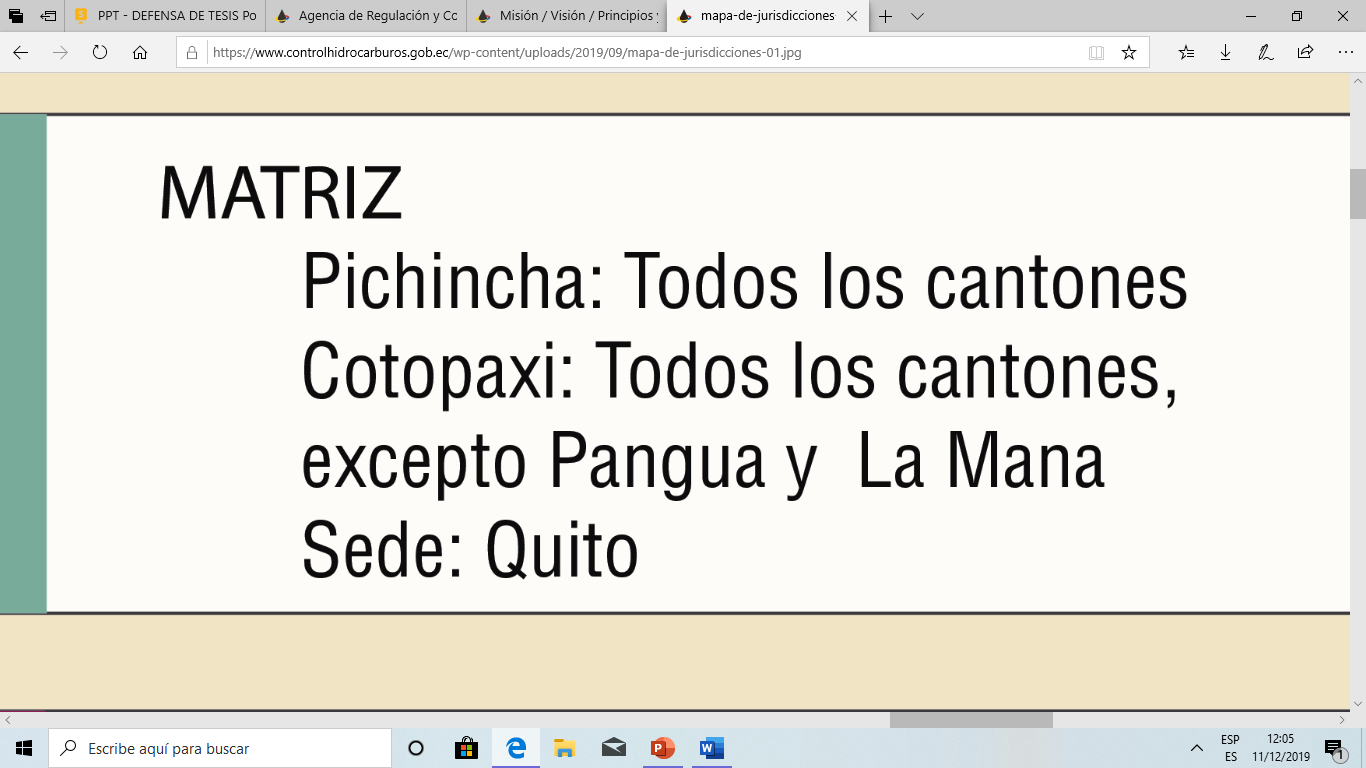 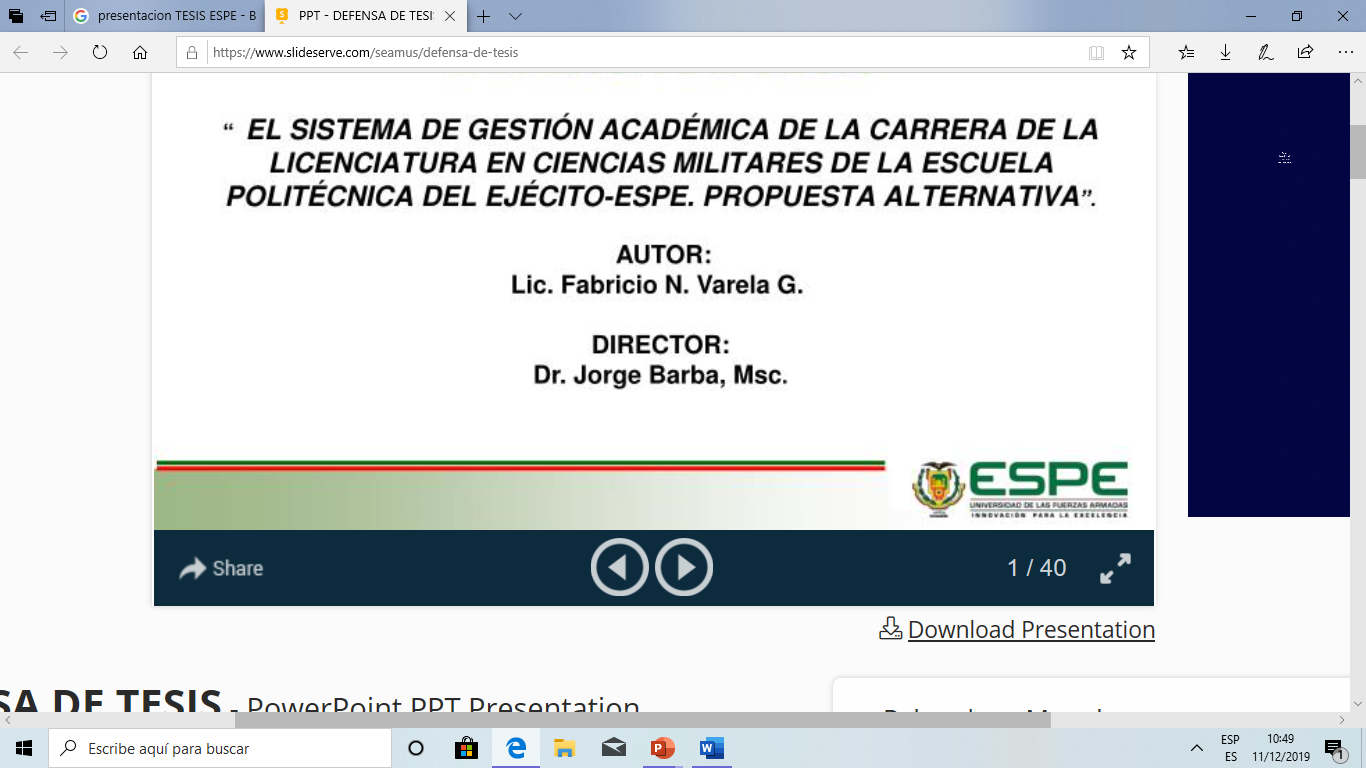 Centros de Acopio de GLP
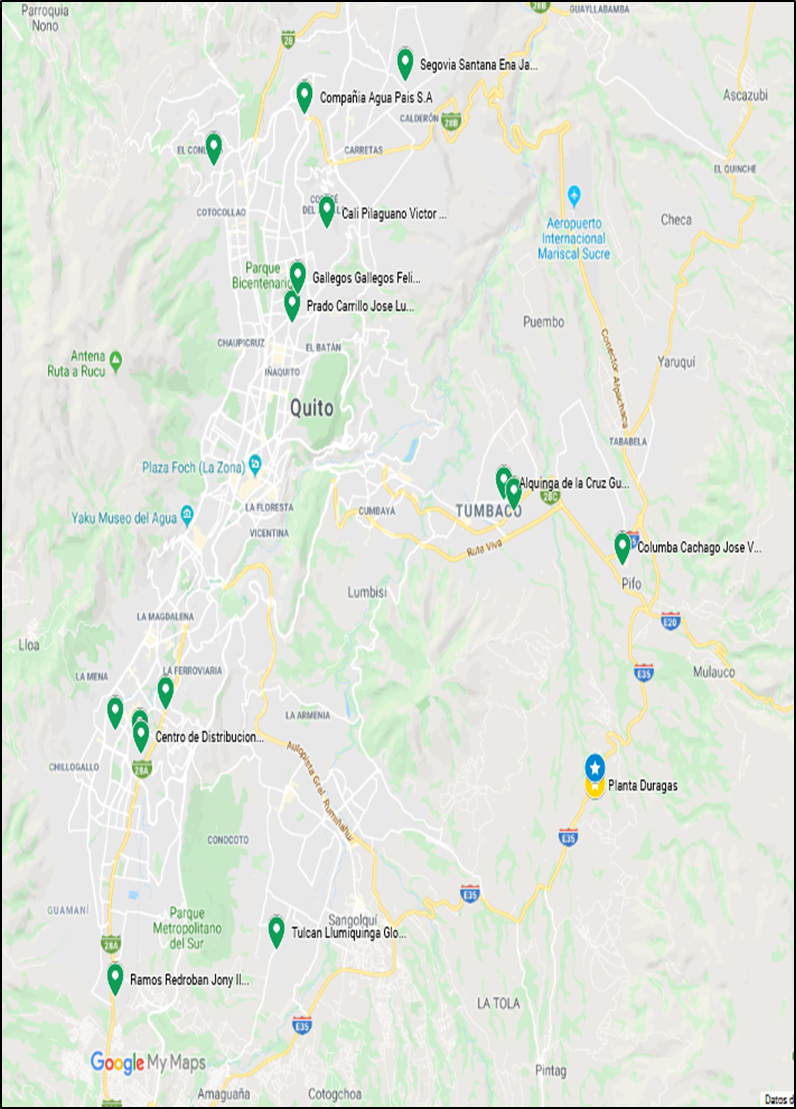 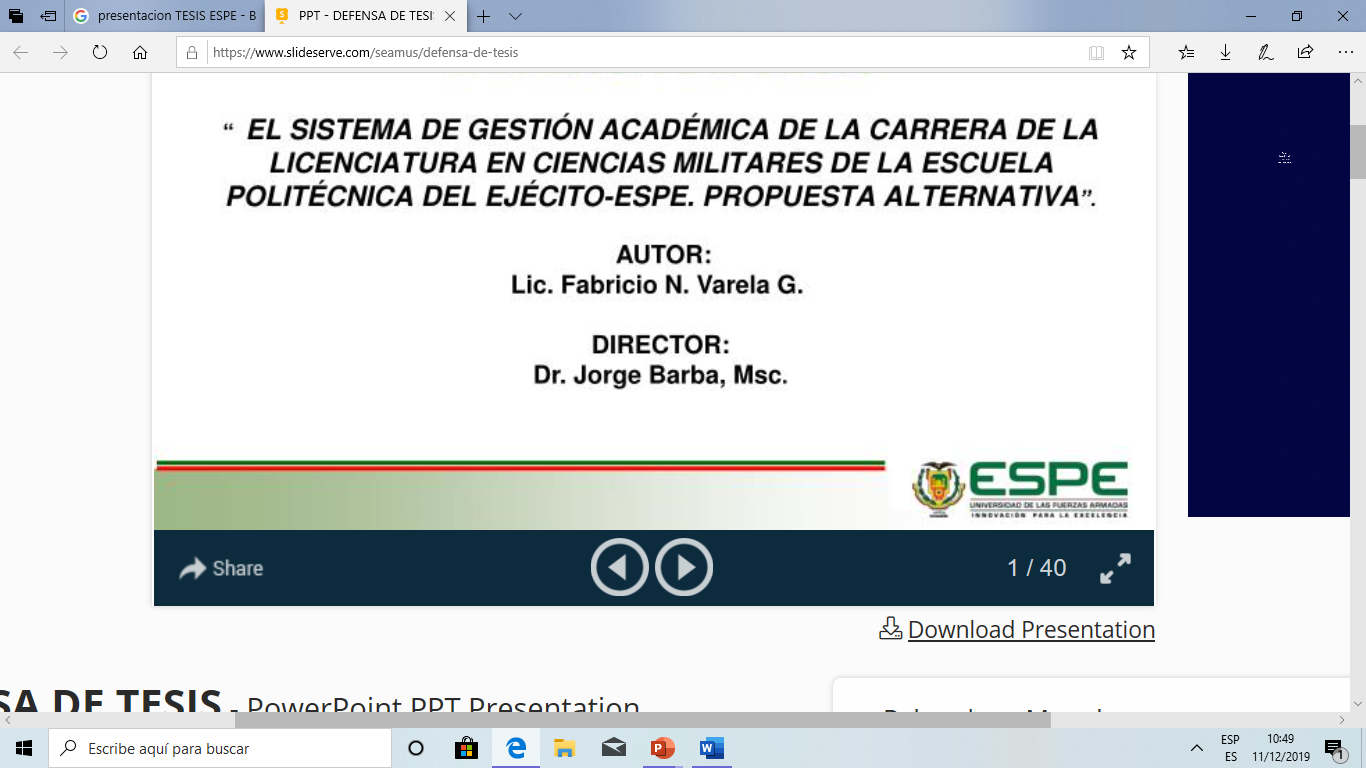 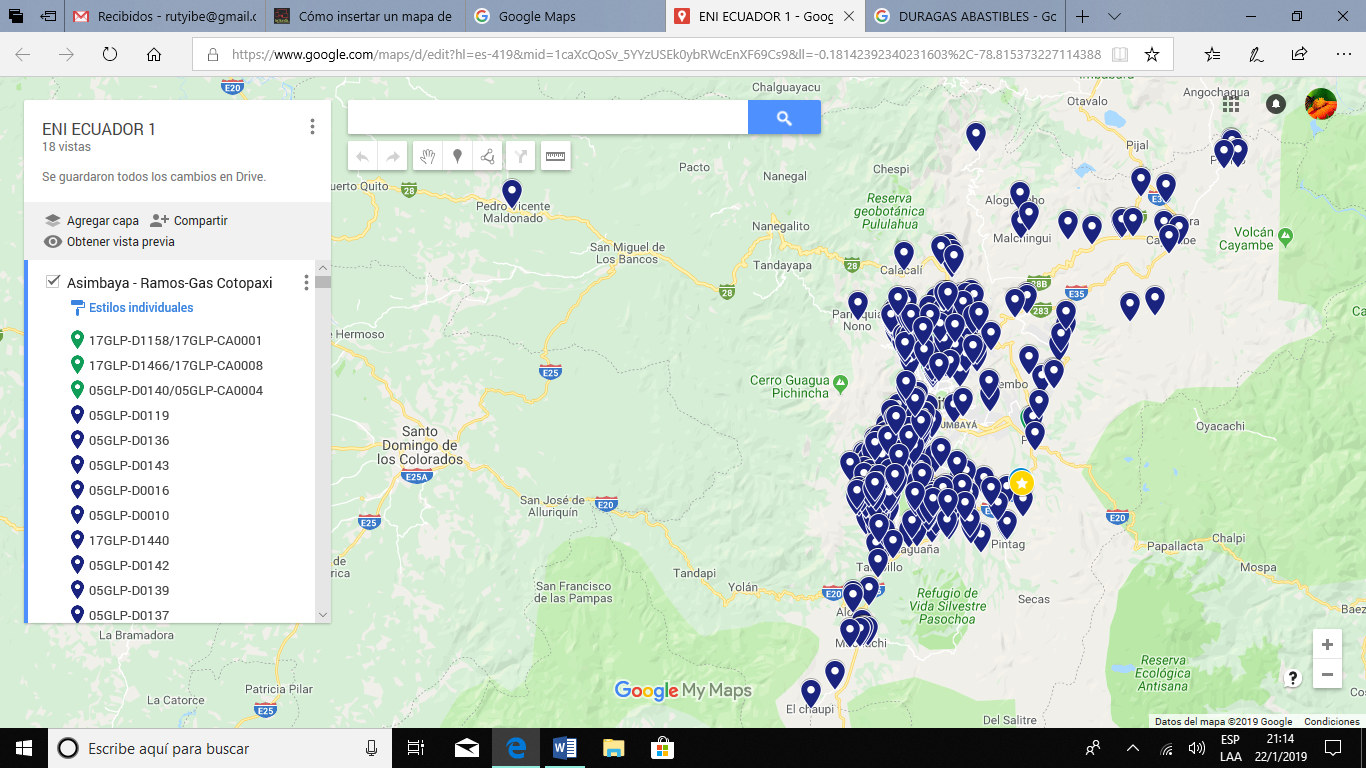 ENI ECUADOR
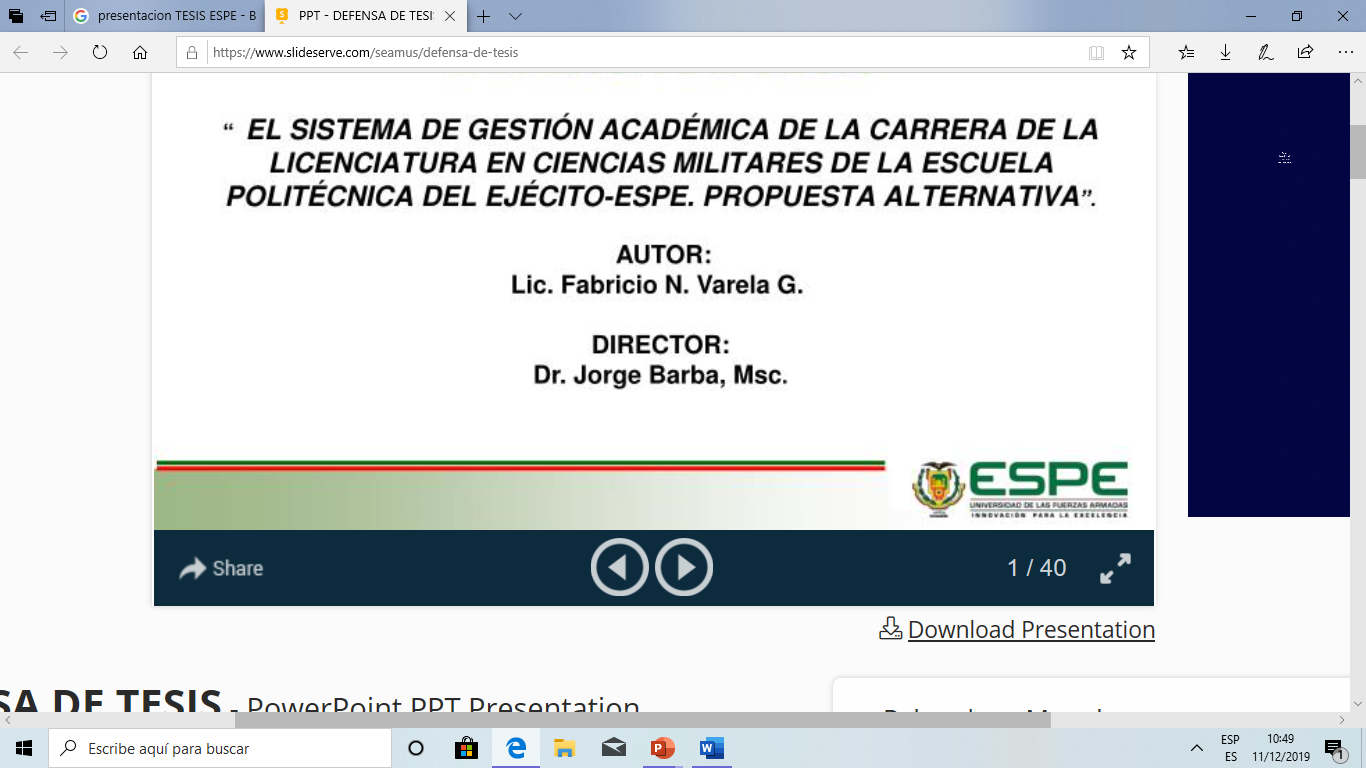 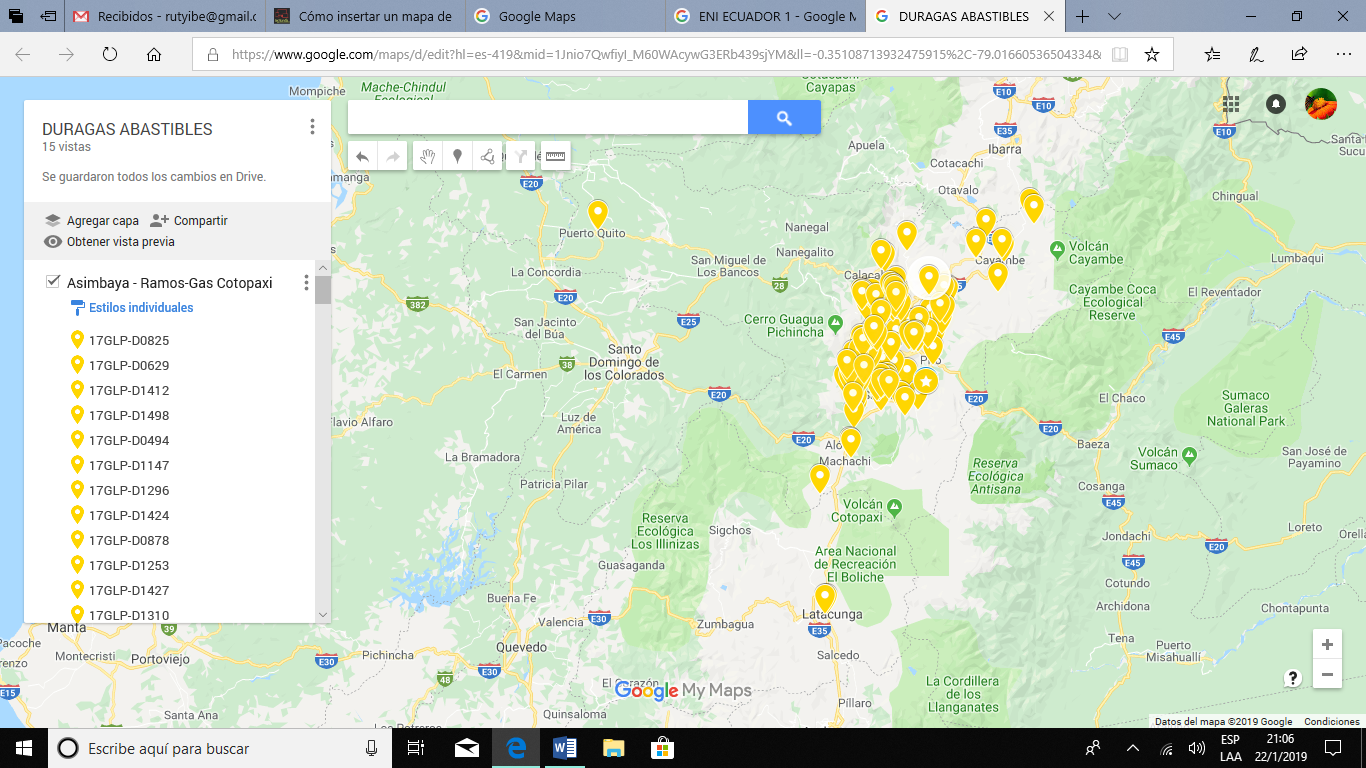 DURAGAS ABASTIBLE
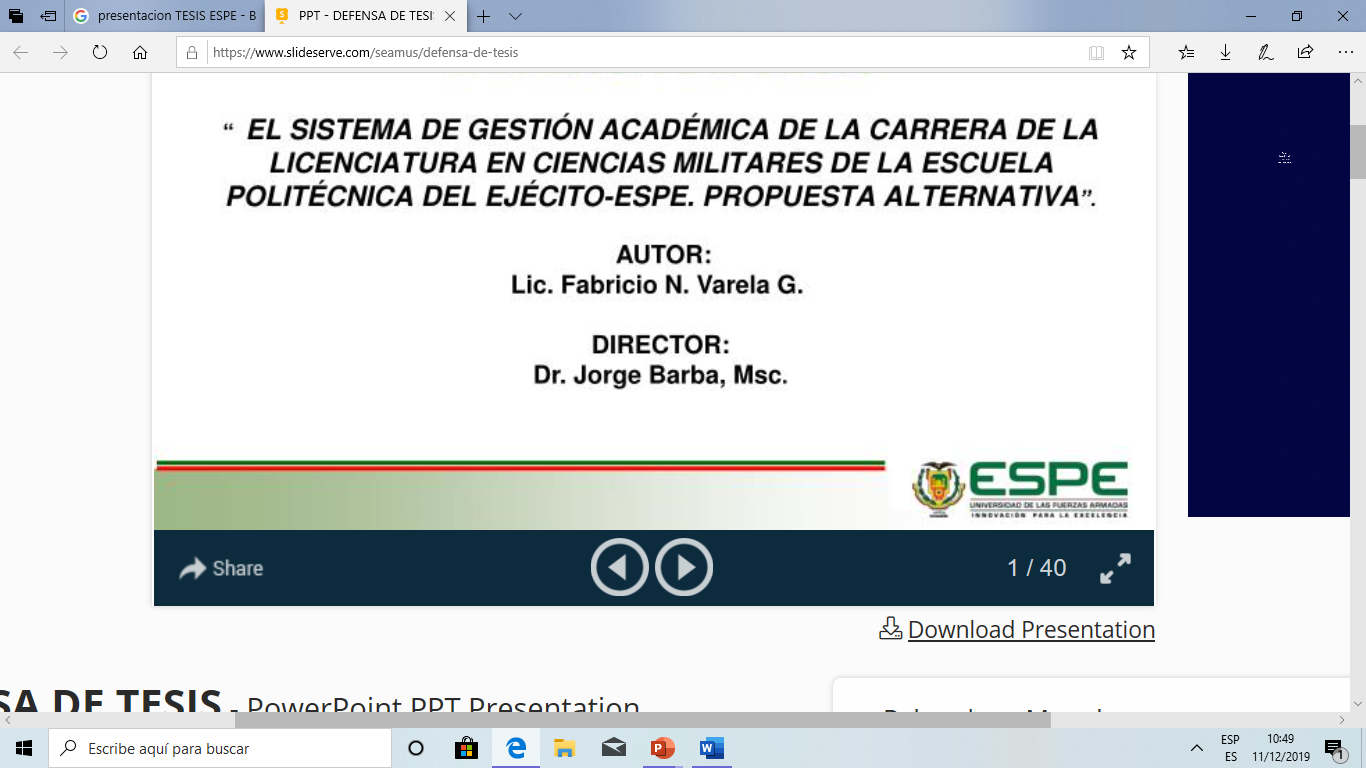 CONGAS
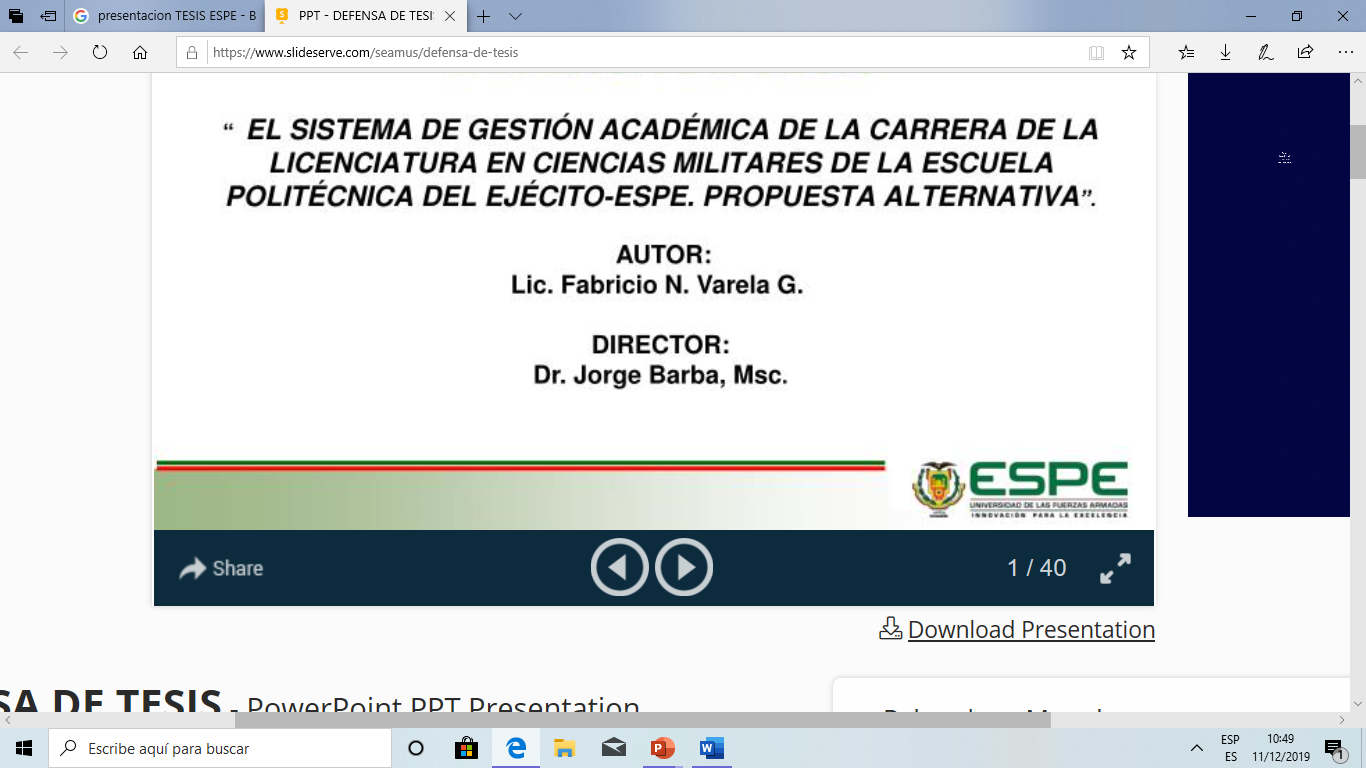 Diferenciación de cilindros por marca
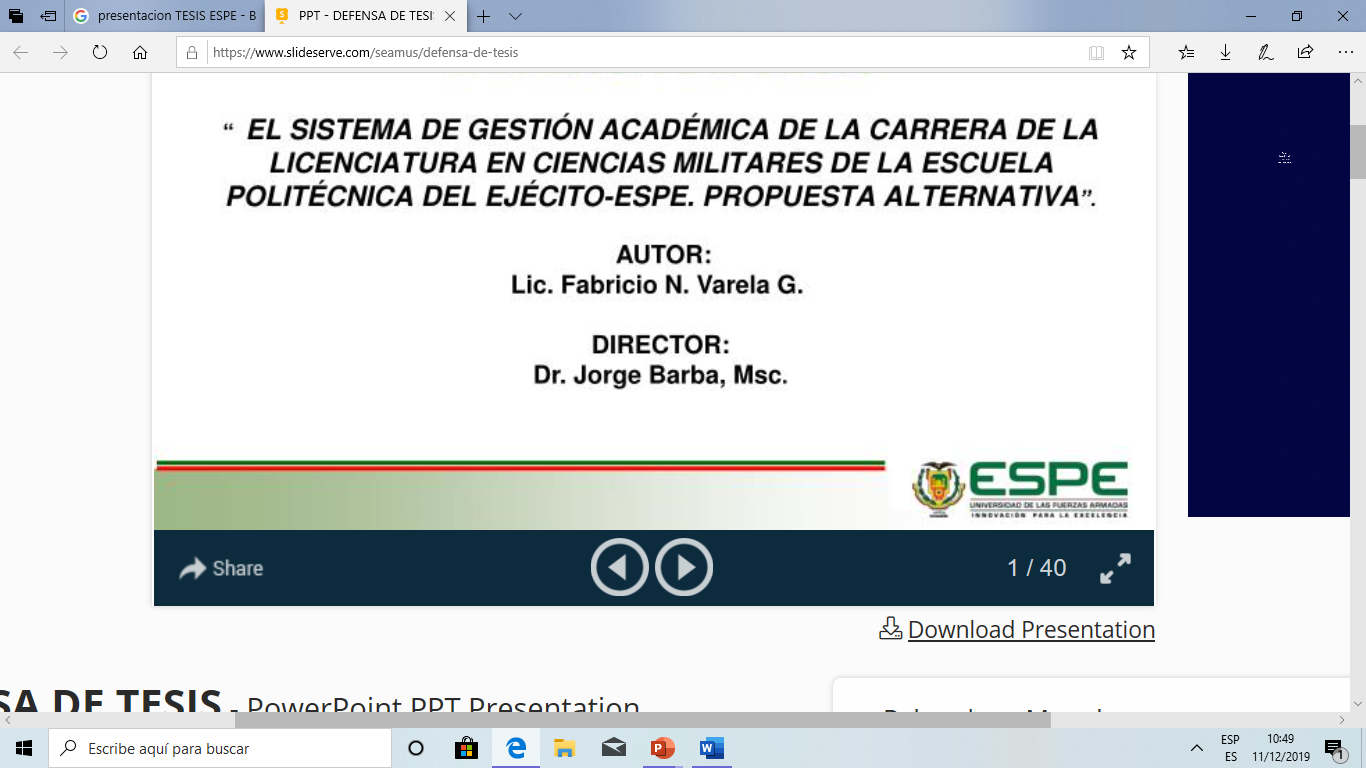 Planteamiento del problema
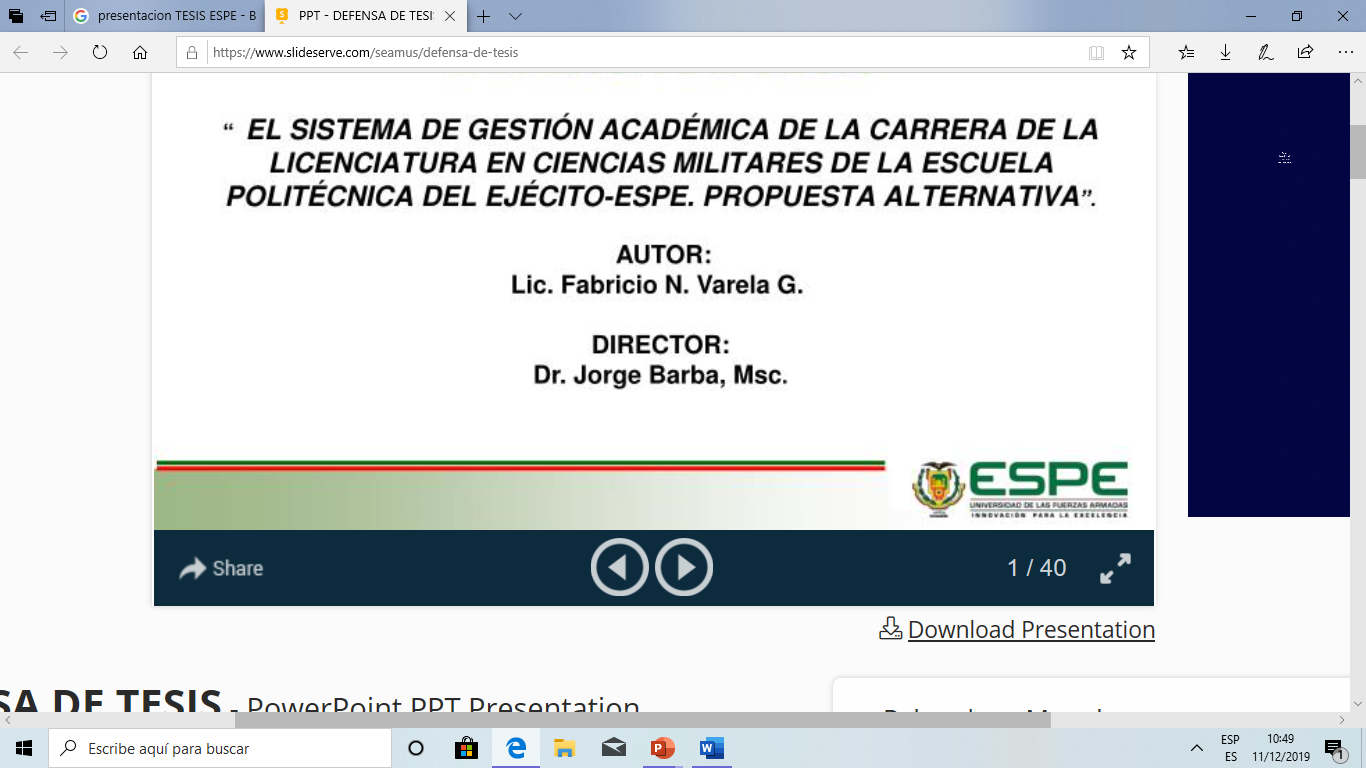 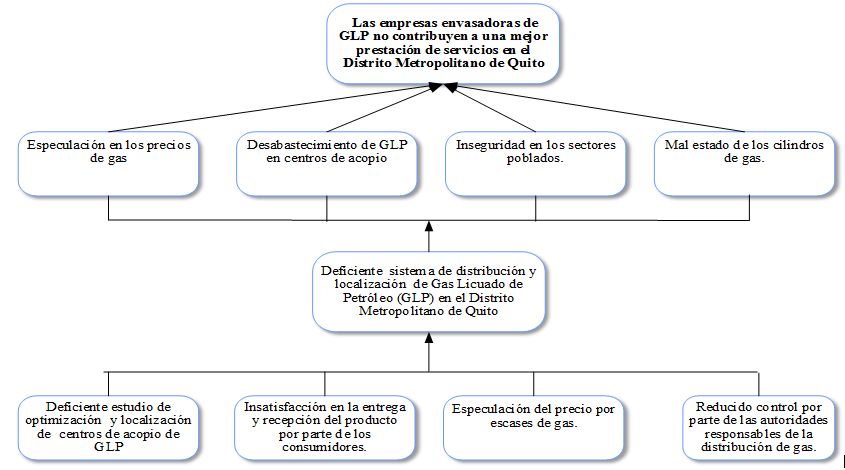 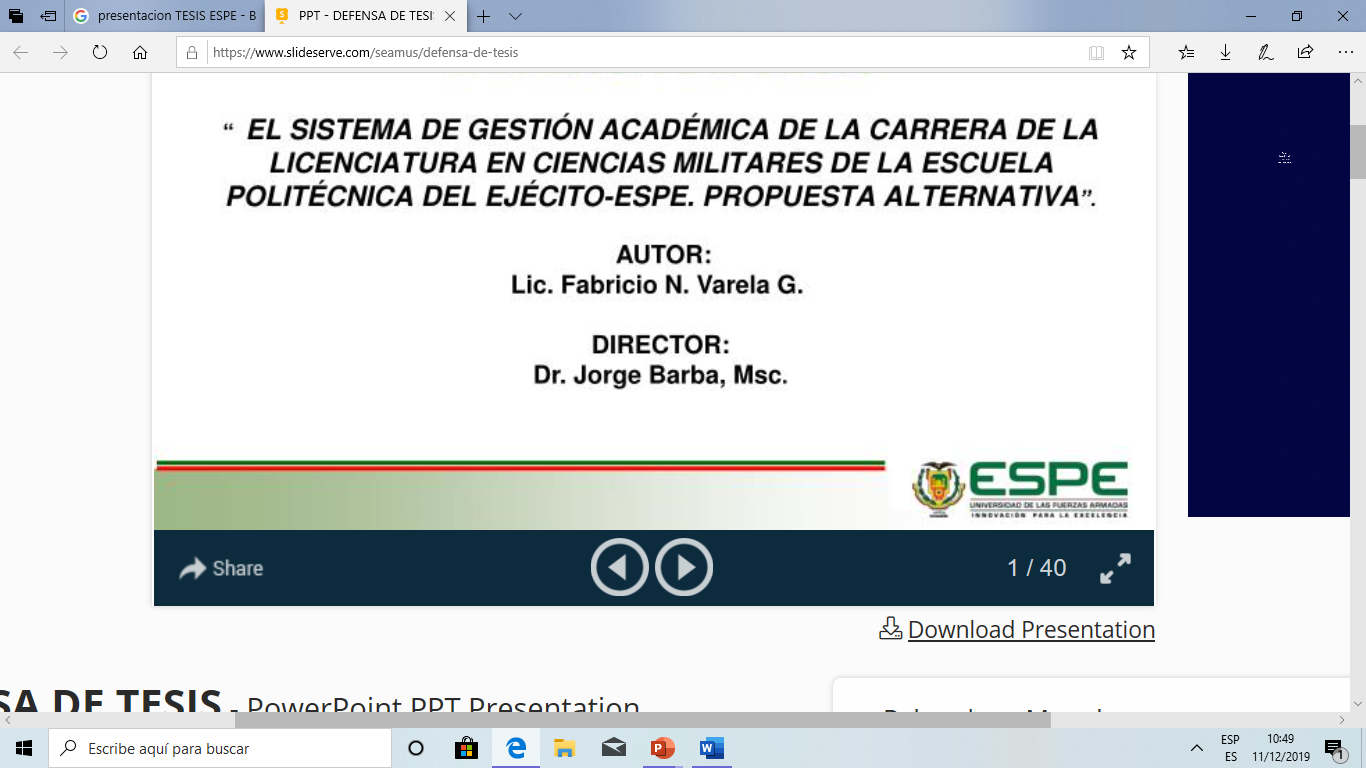 Proceso de comercialización de GLP
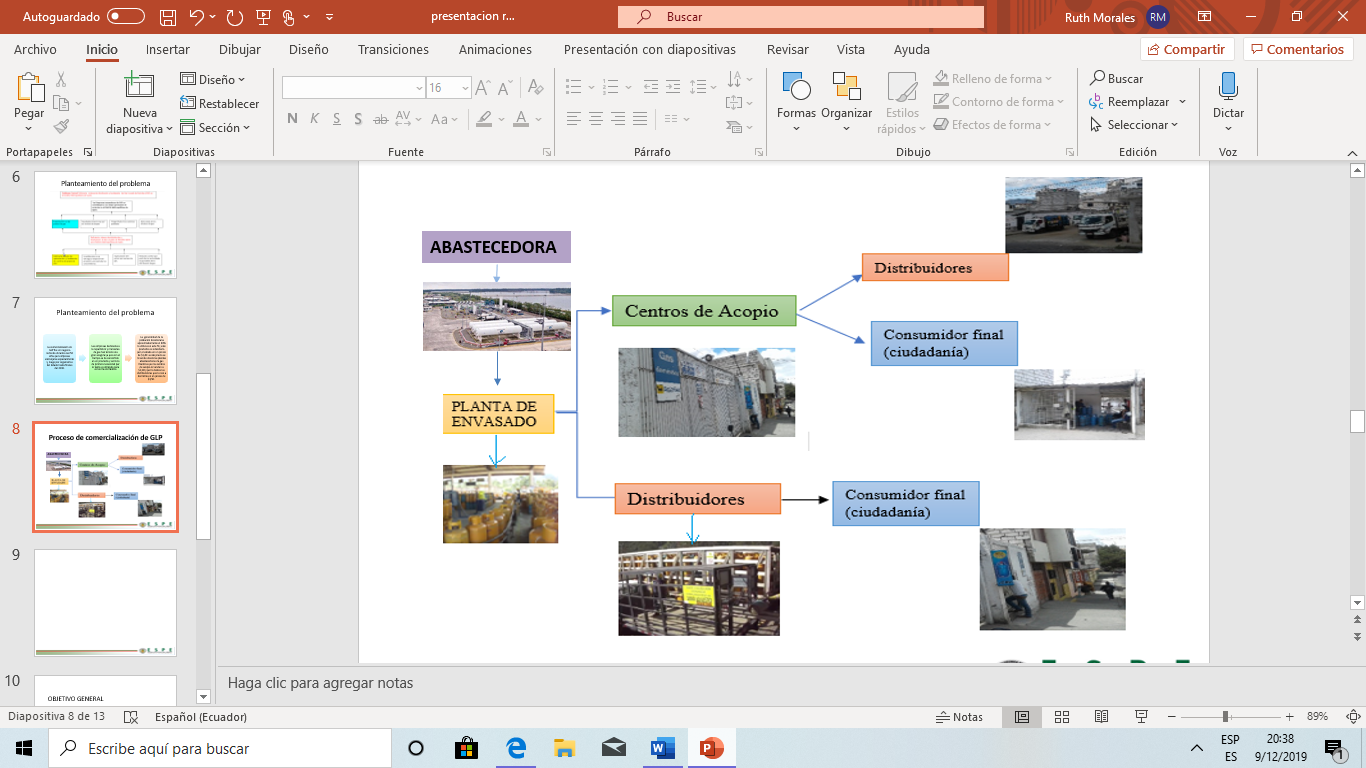 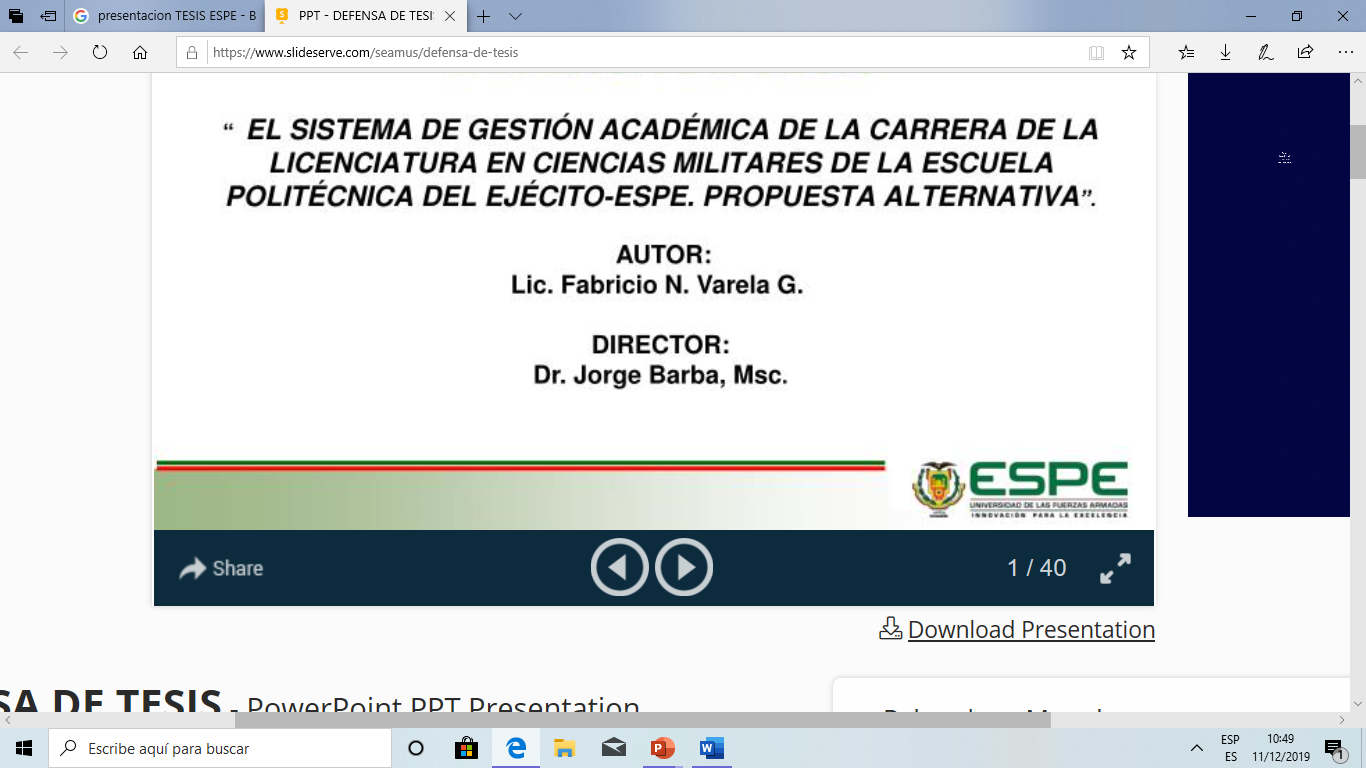 OBJETIVO GENERAL
Optimizar la capacidad instalada, mediante la localización de los Centros del Gas (GLP), para mejorar la distribución al cliente o clientes en el Distrito capitalino de la ciudad de Quito, durante el año 2019.
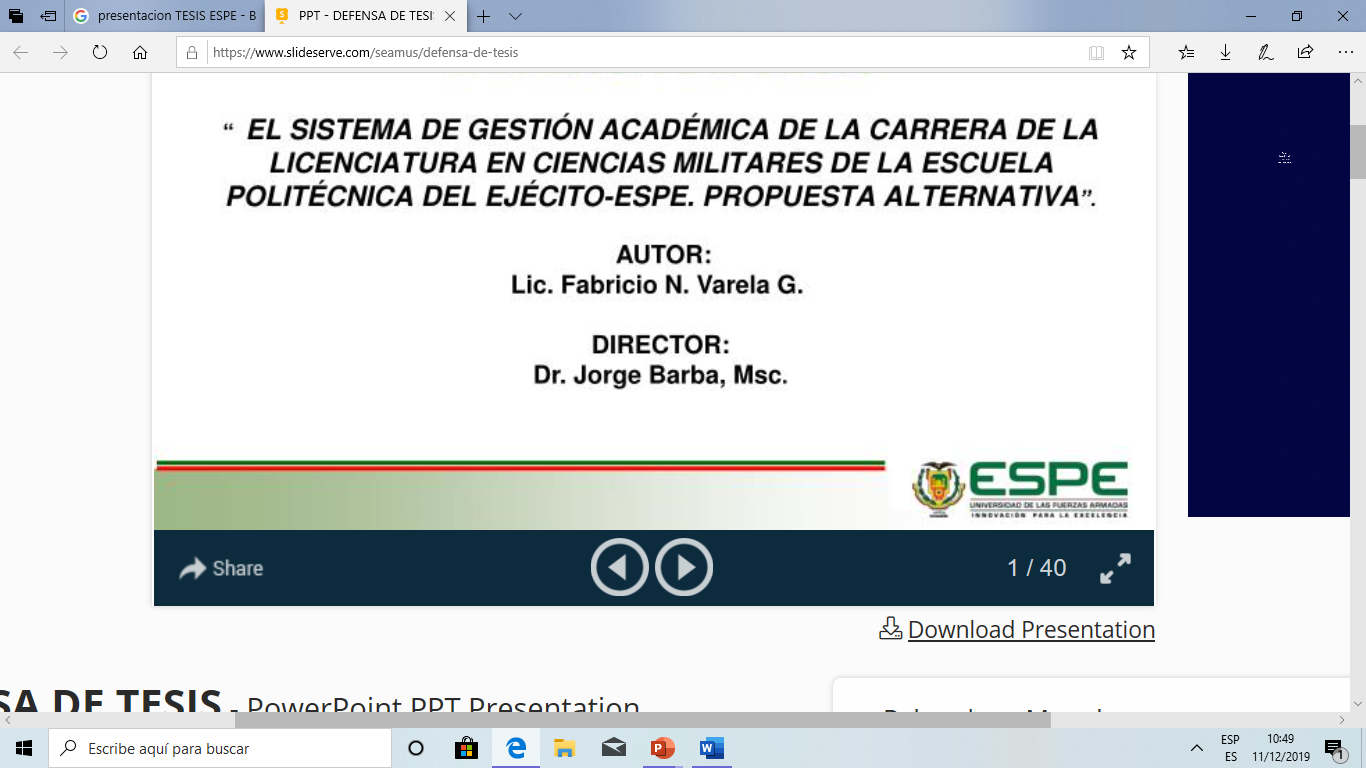 OBJETIVOS ESPECÍFICOS
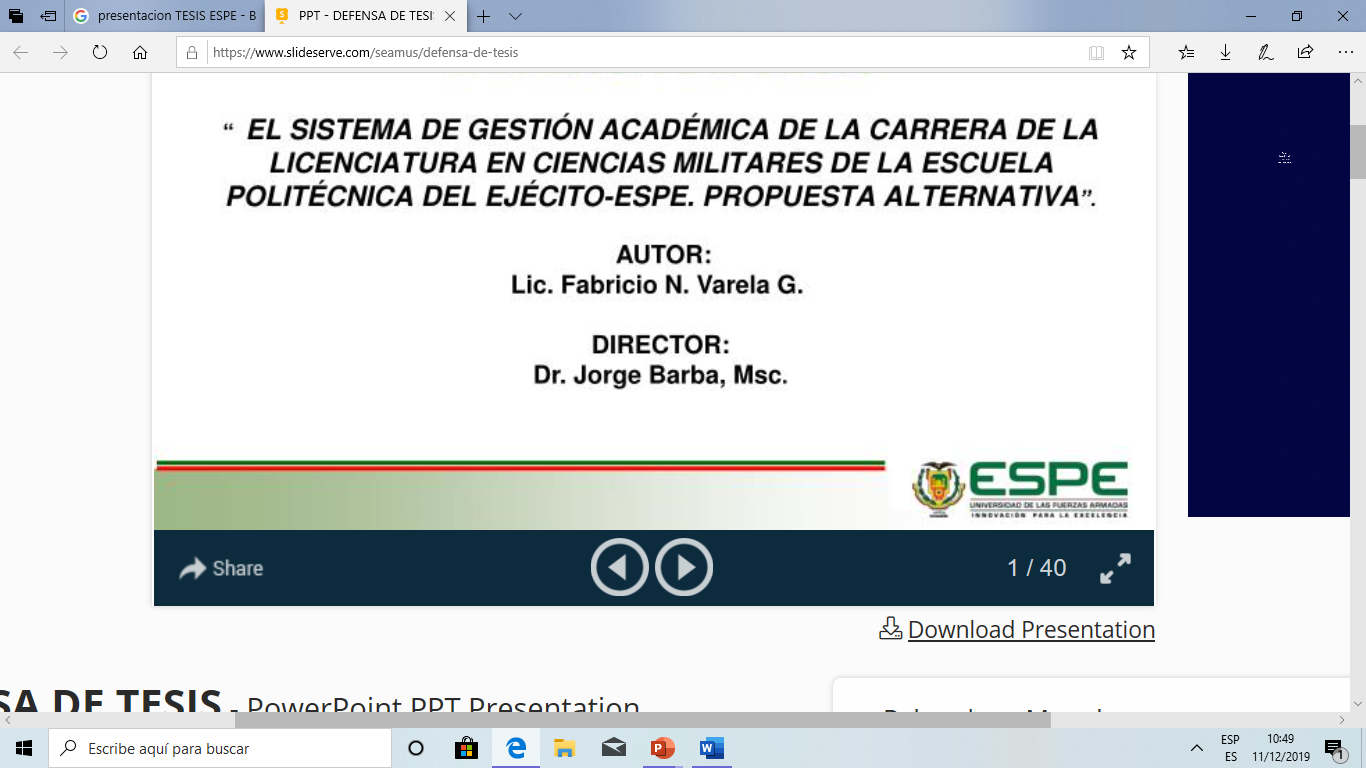 Metodología
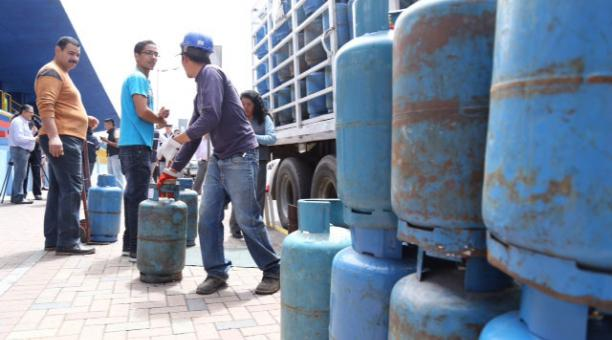 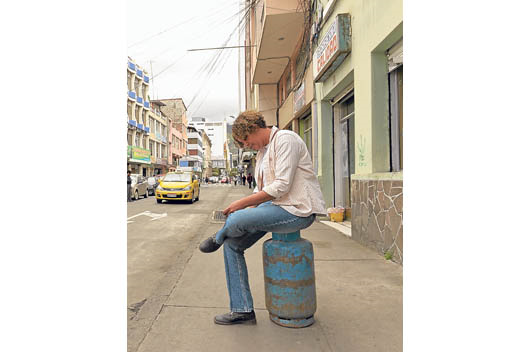 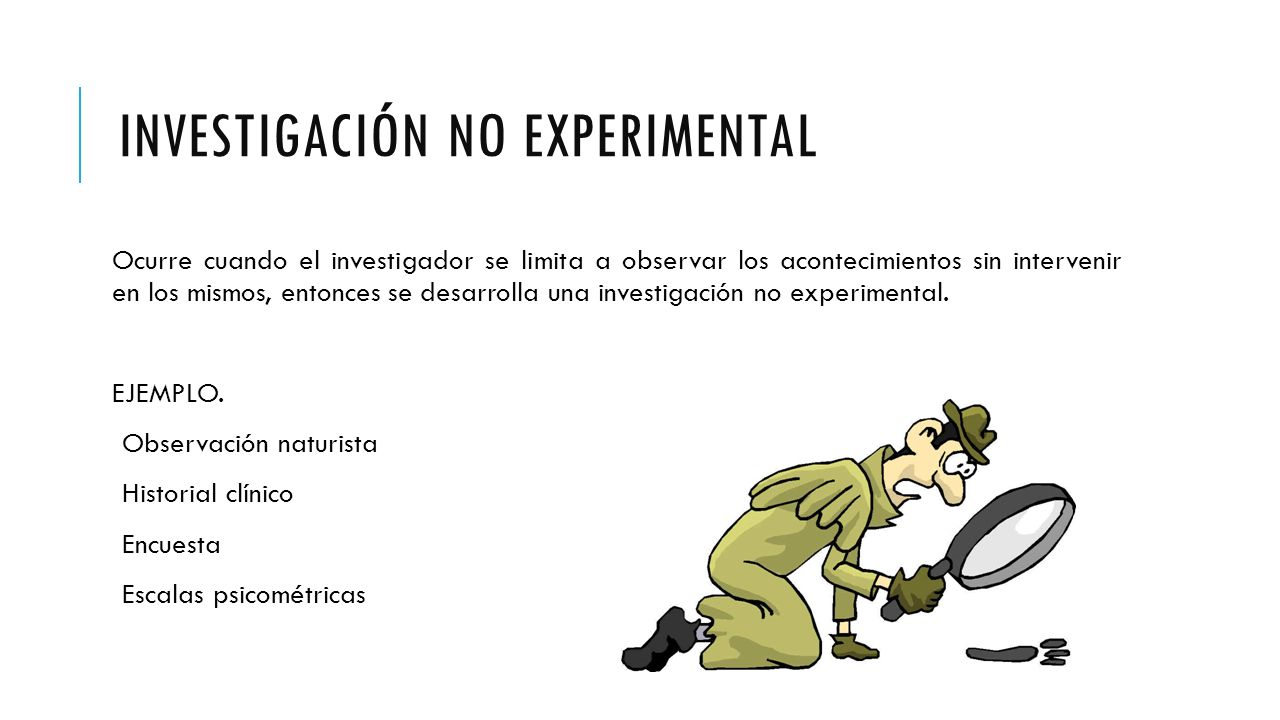 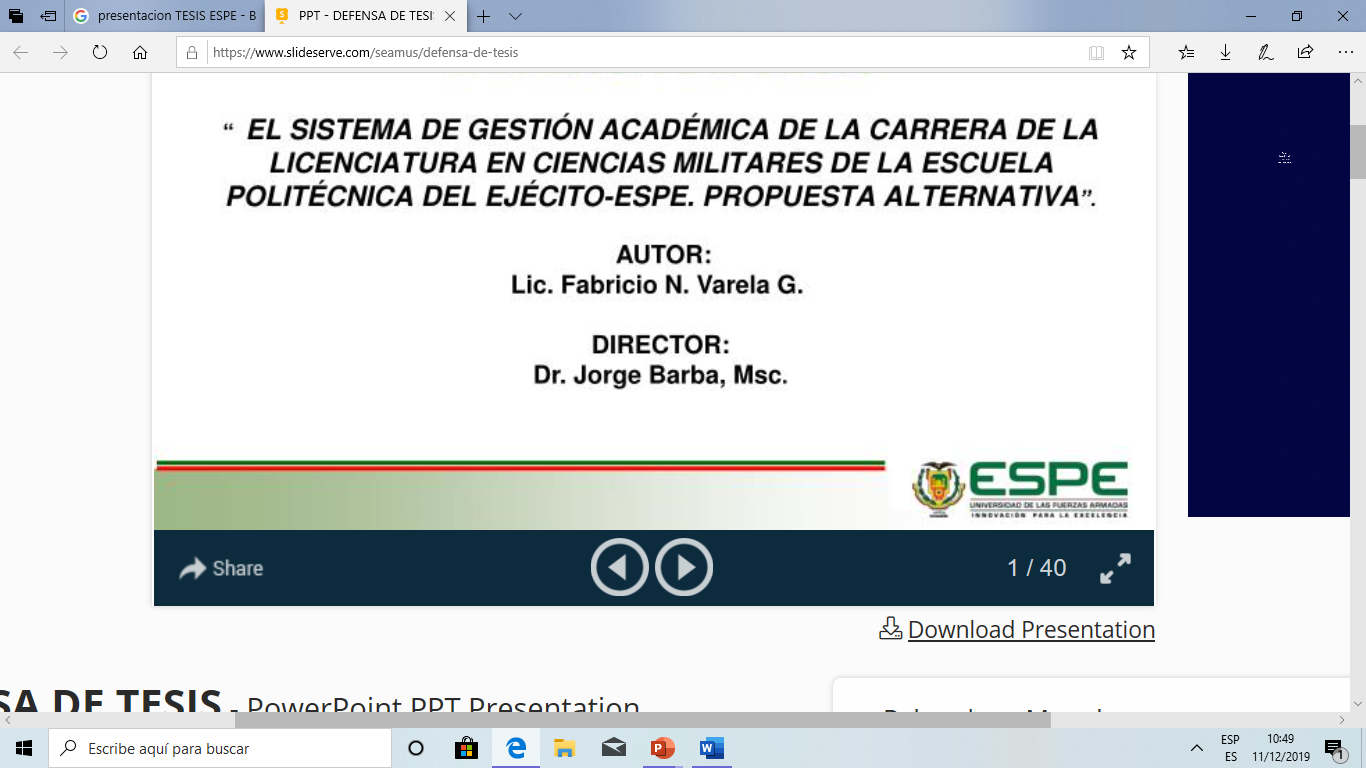 [Speaker Notes: Es aquella que se realiza sin manipular deliberadamente variables.
TRANSECCIONAL -  describir variables y analizar su incidencia e interrelación en un momento dado % Indagan la incidencia de las modalidades, categorías o niveles de una o más variables en una población.   Numero de vehículo ,distribuidores.
LONGIRUDINAL: de tendencia% recaban datos en diferentes puntos del tiempo. Ventas proyectadas 2019]
Justificación
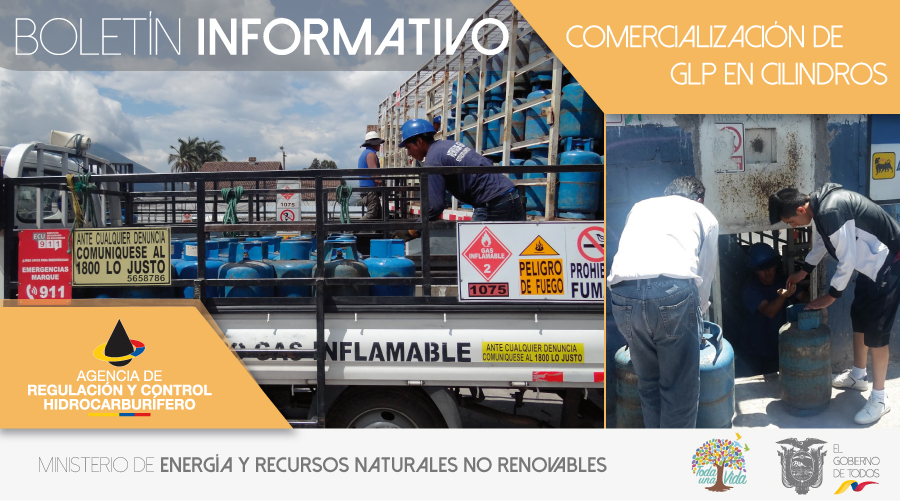 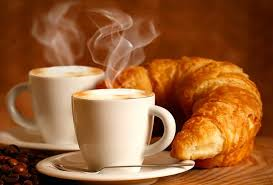 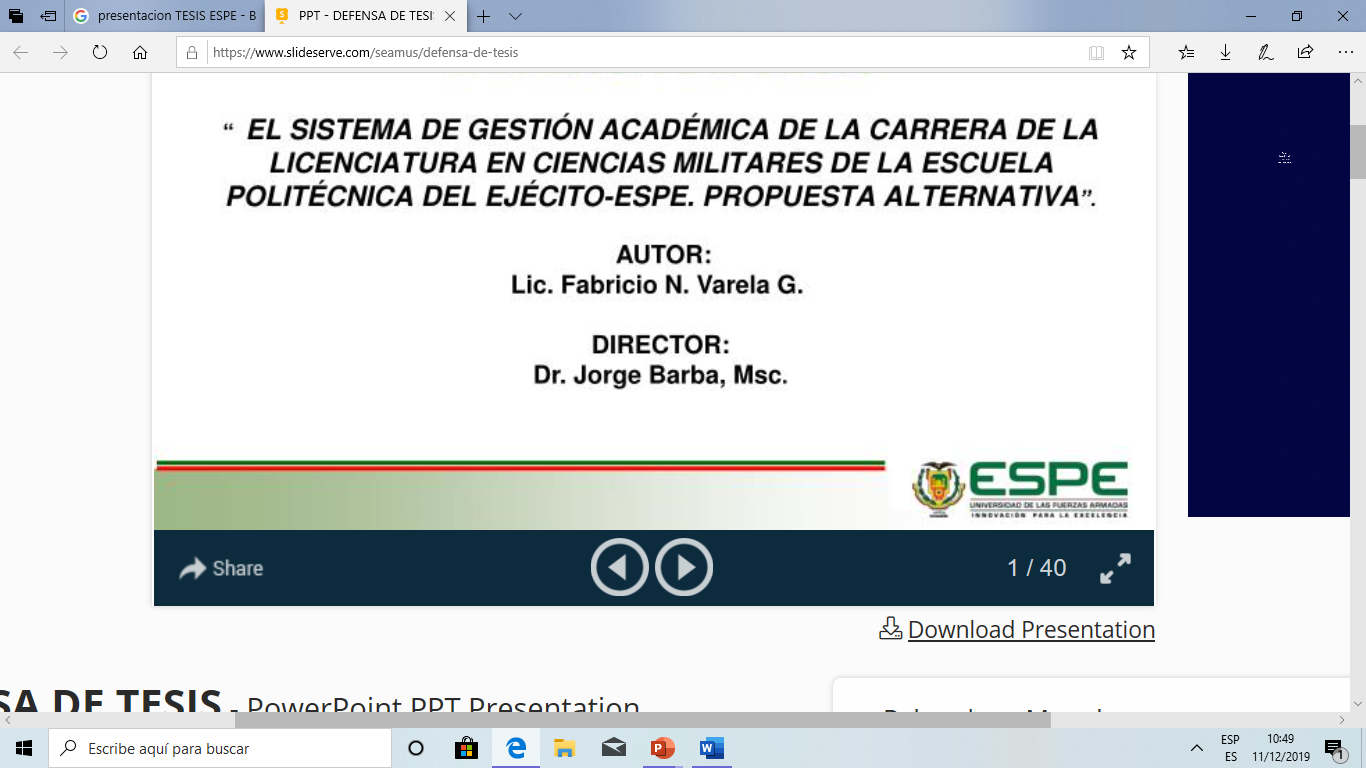 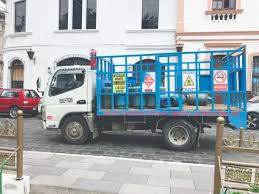 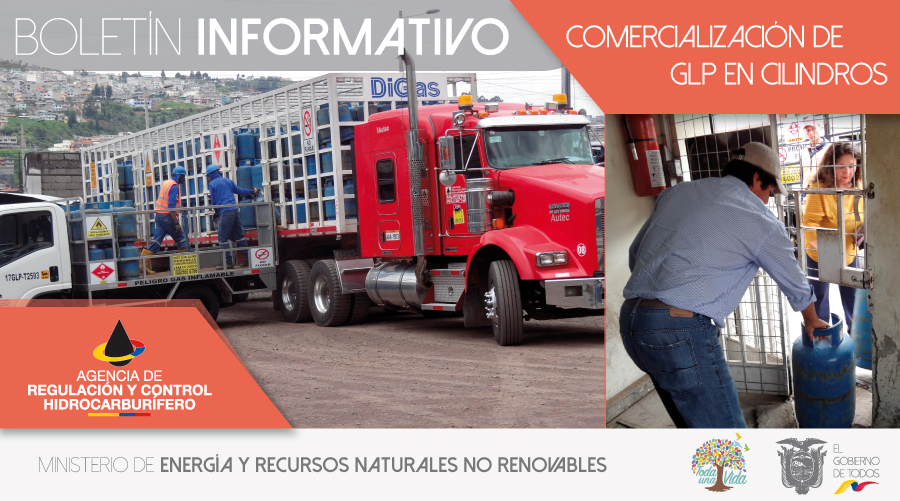 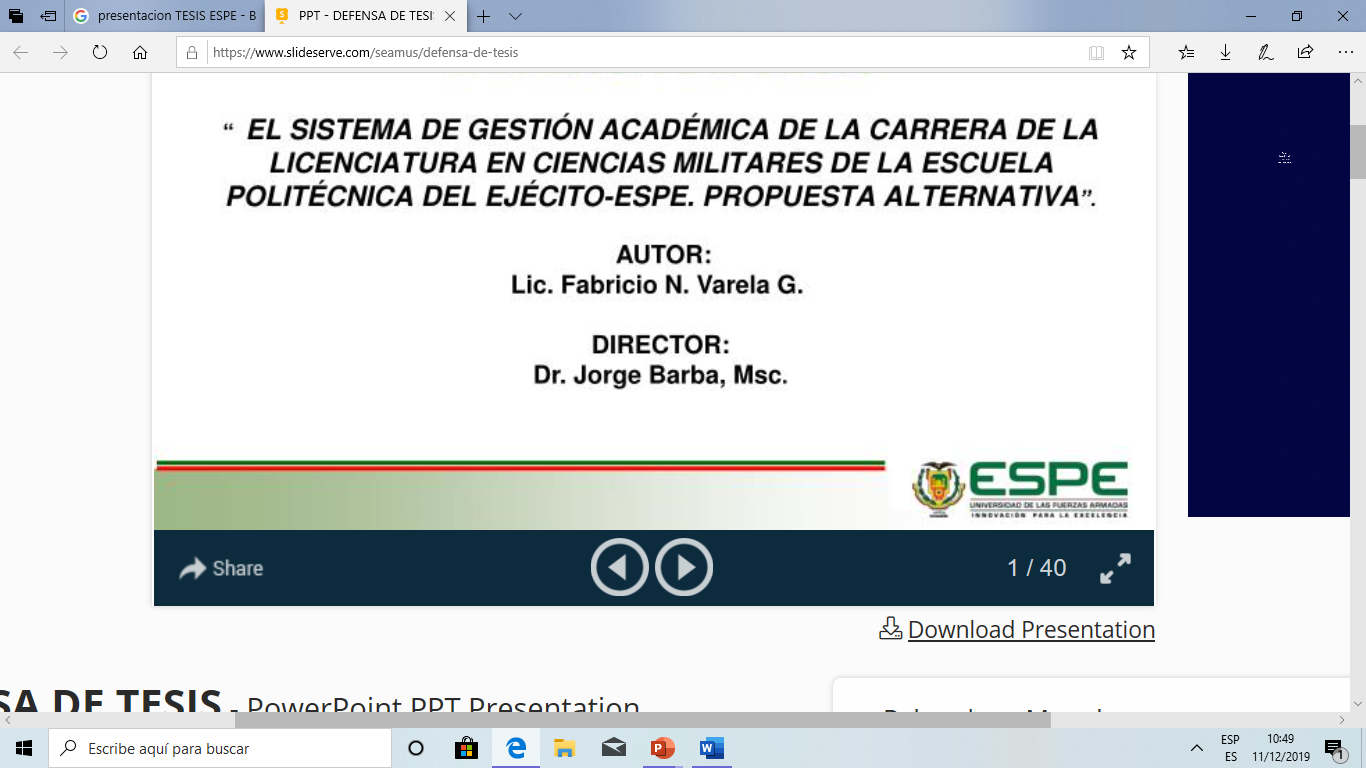 Investigación
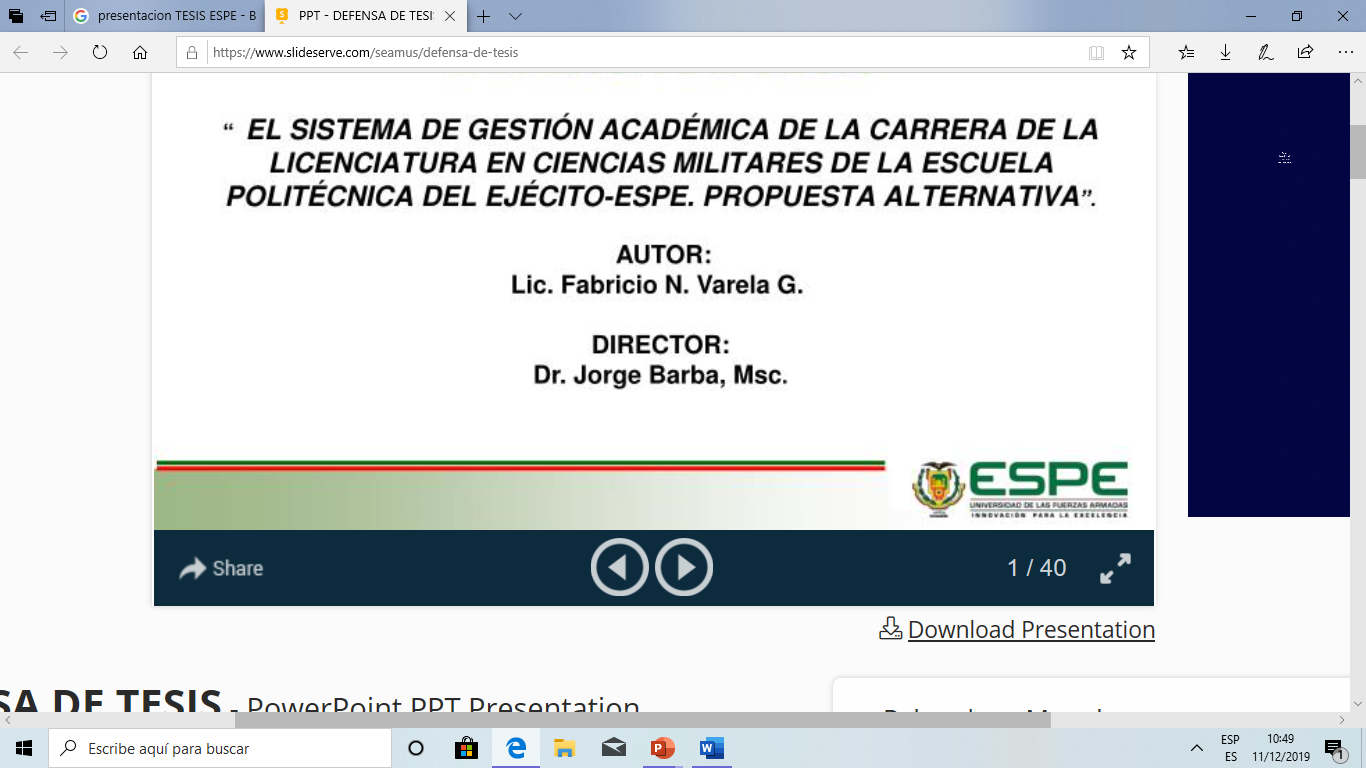 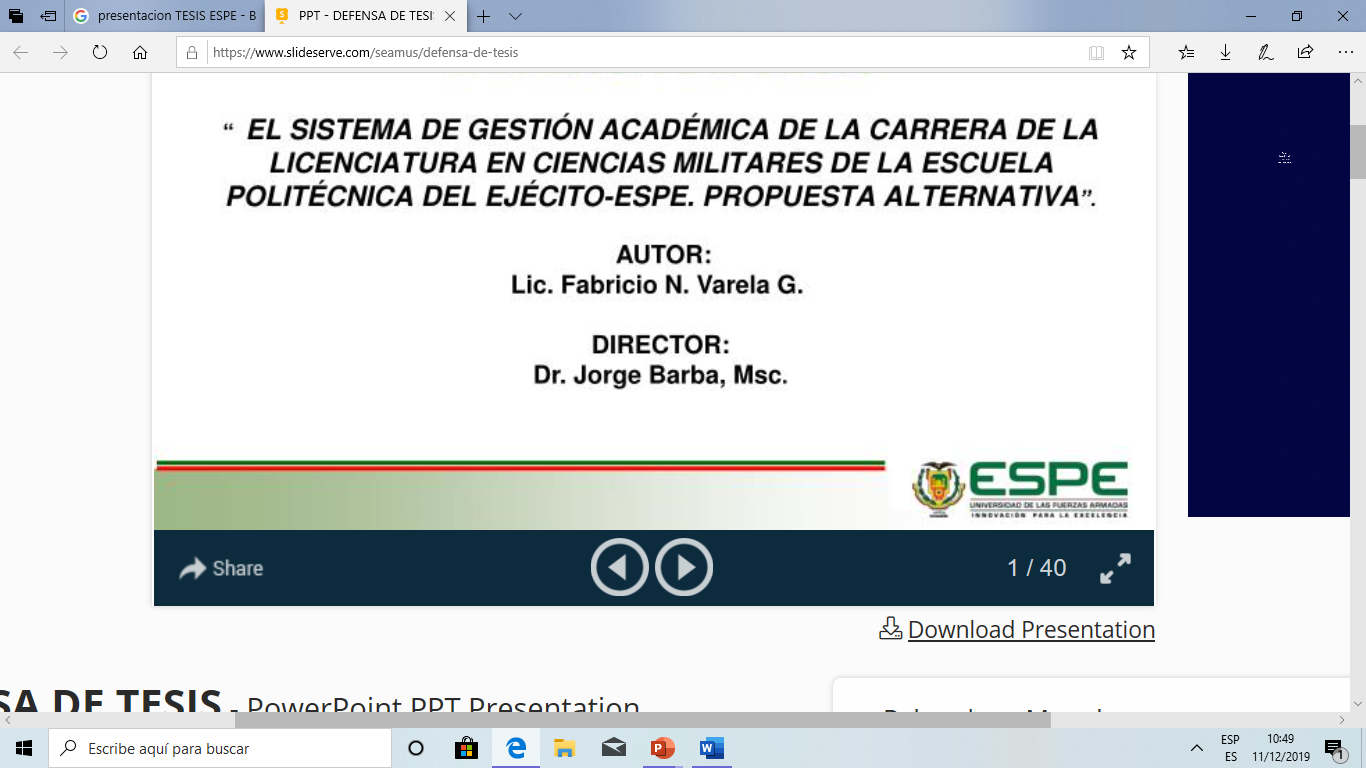 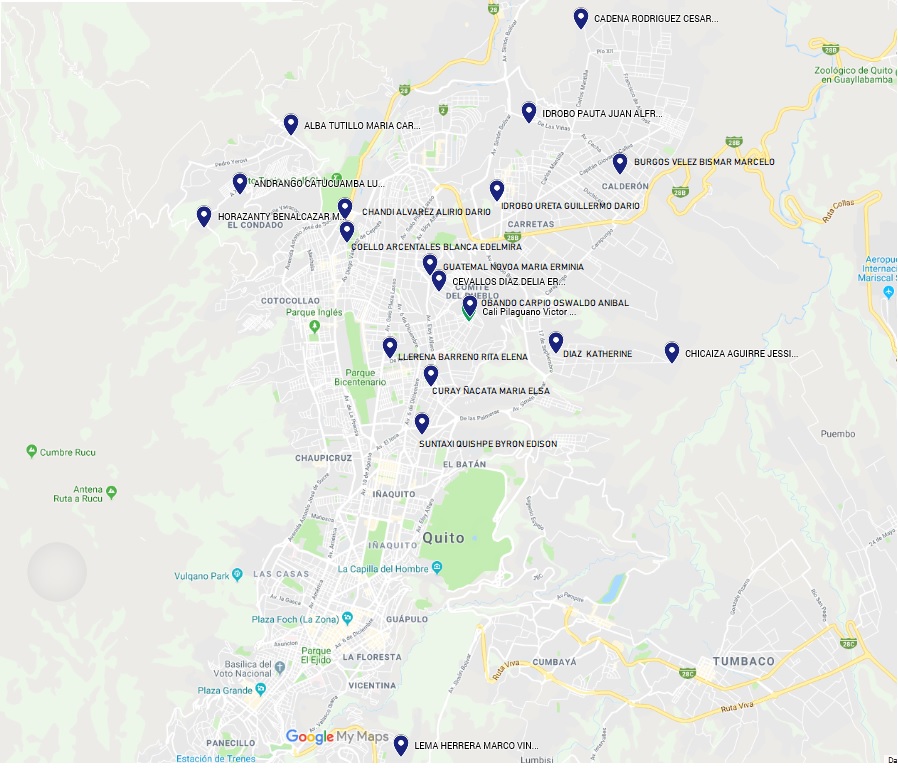 Centro de Acopio:  Cali Pilaguano Víctor Manuel (ENI Ecuador)
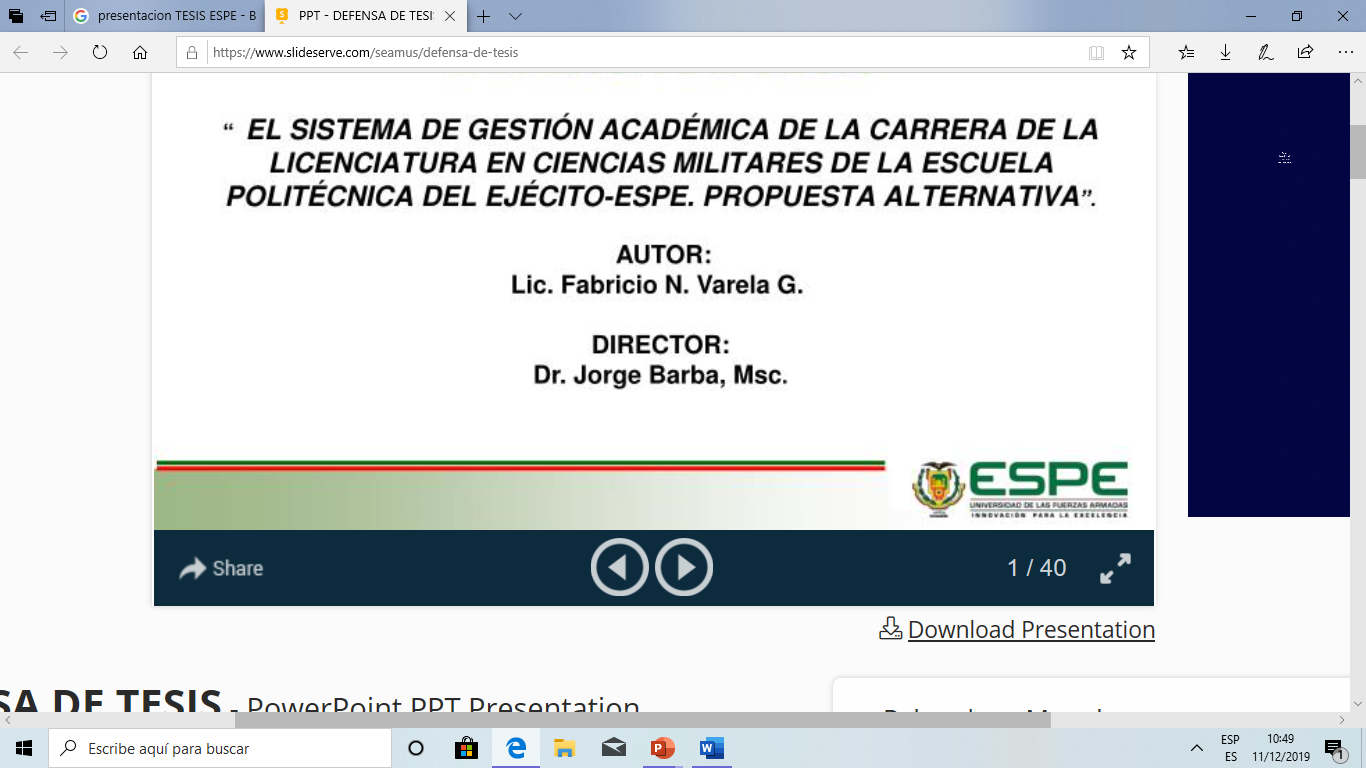 Centro de Acopio:  Cali Pilaguano Víctor Manuel (ENI Ecuador)
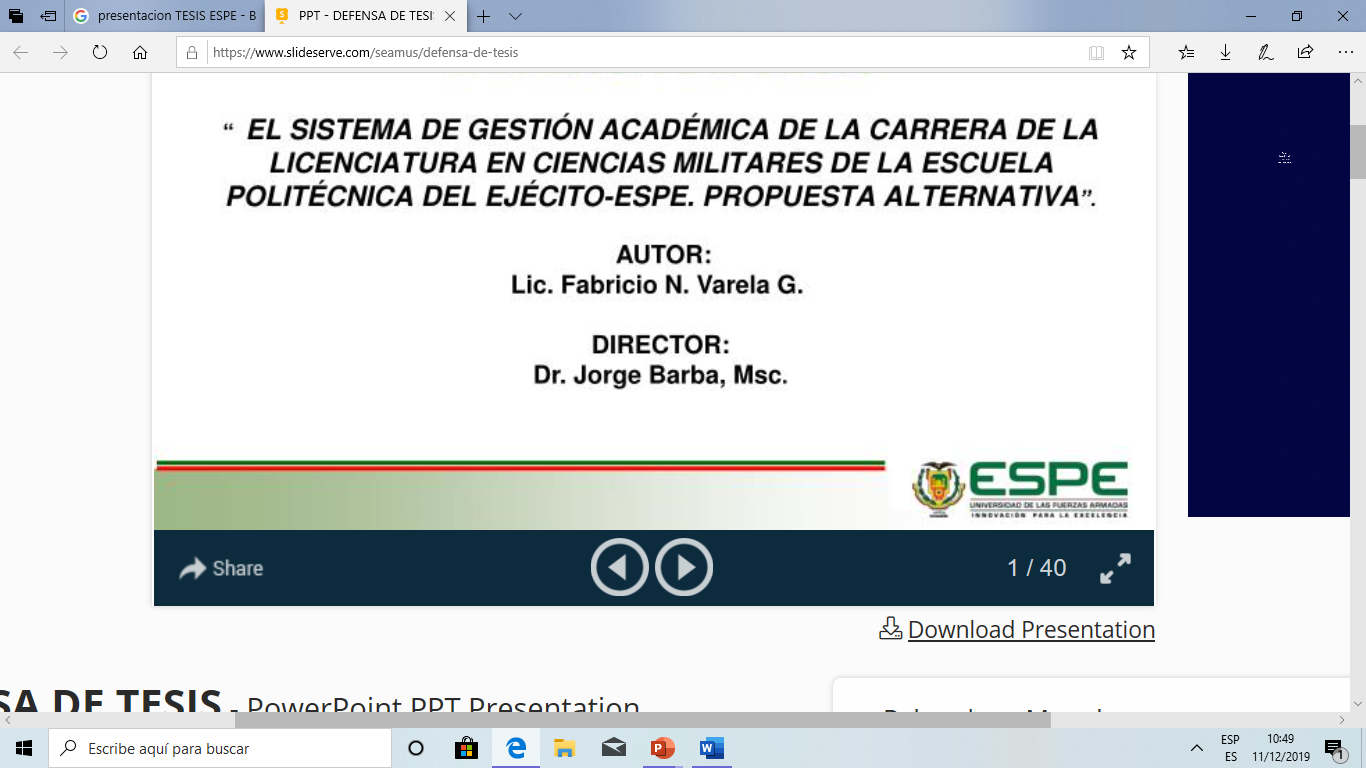 Método Centro de Gravedad
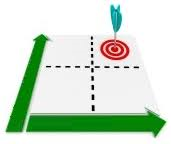 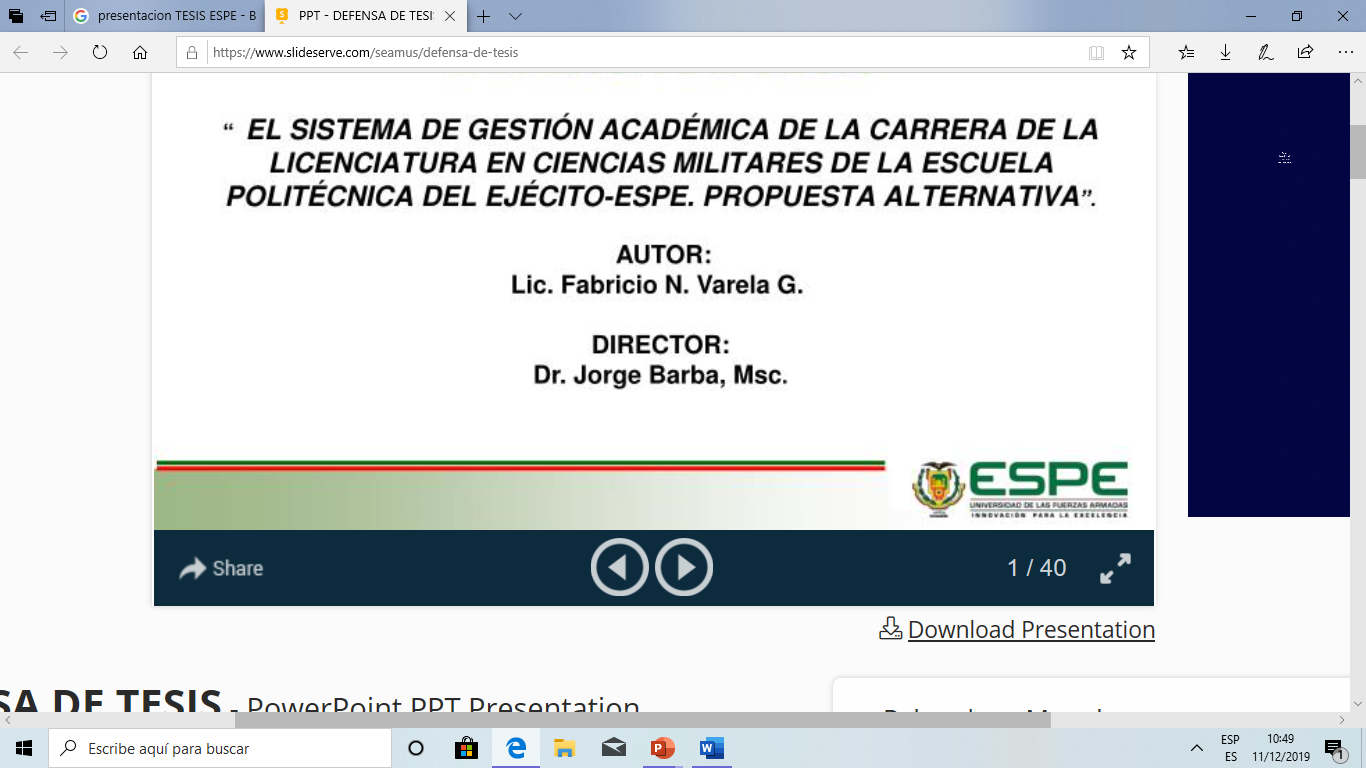 Fórmula
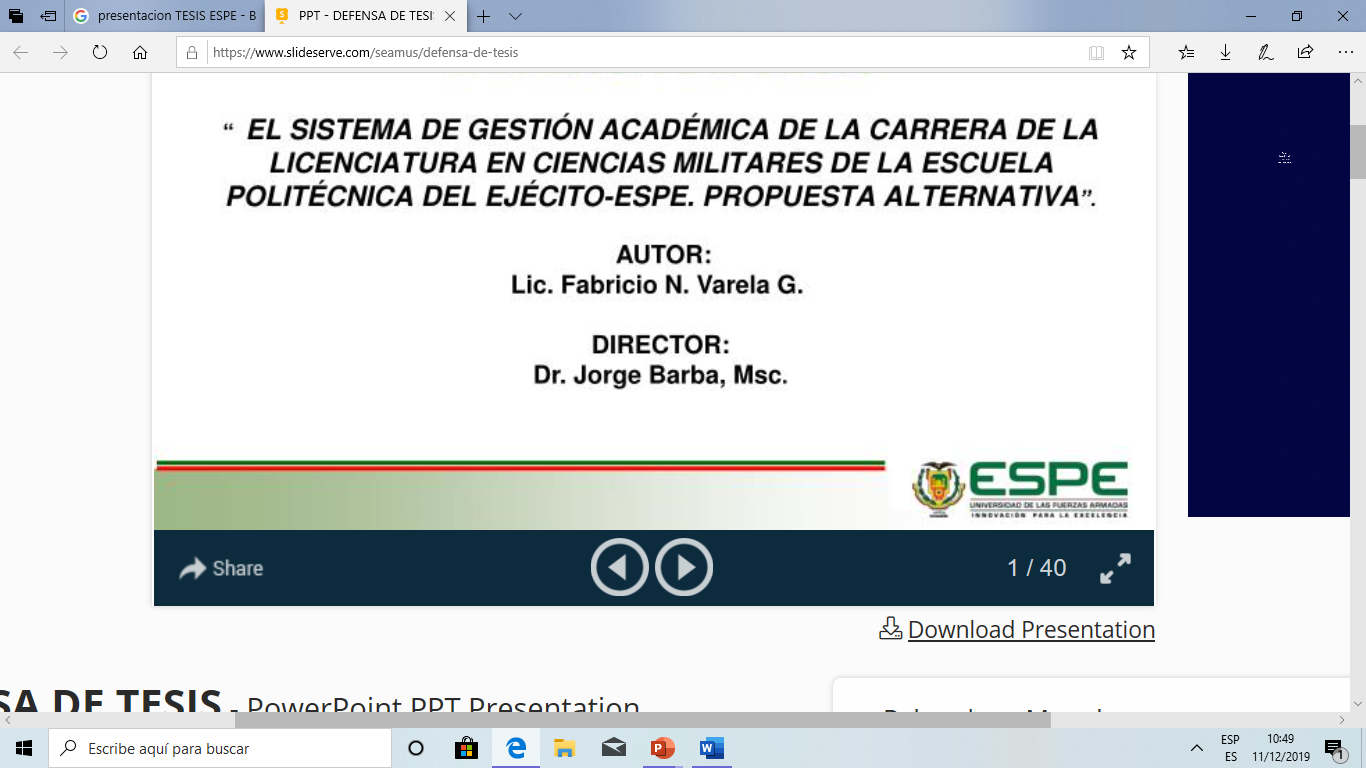 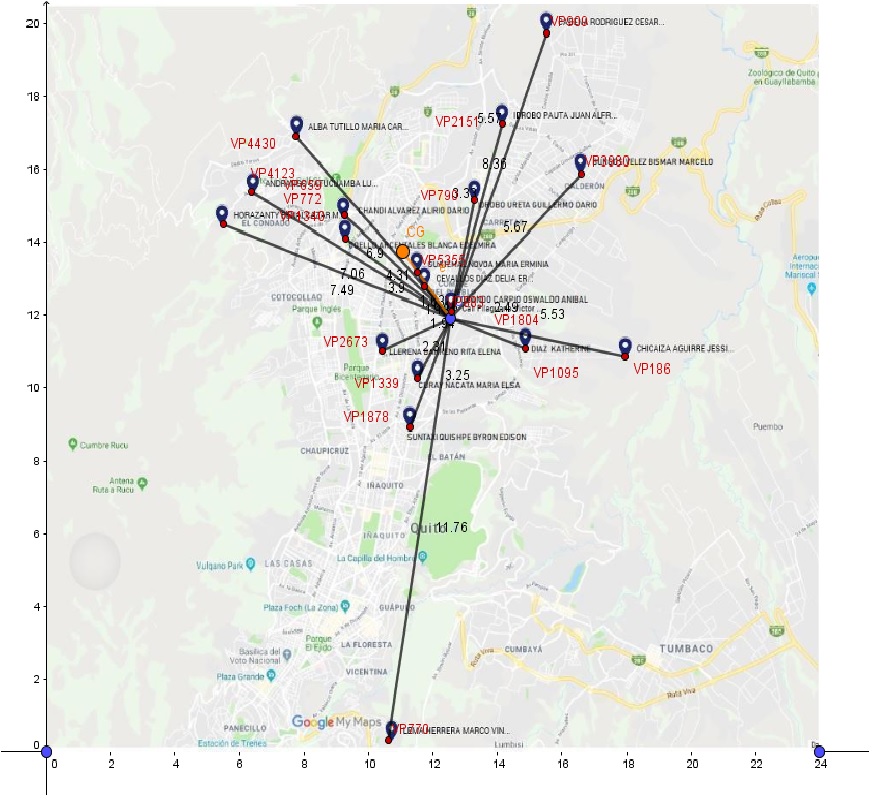 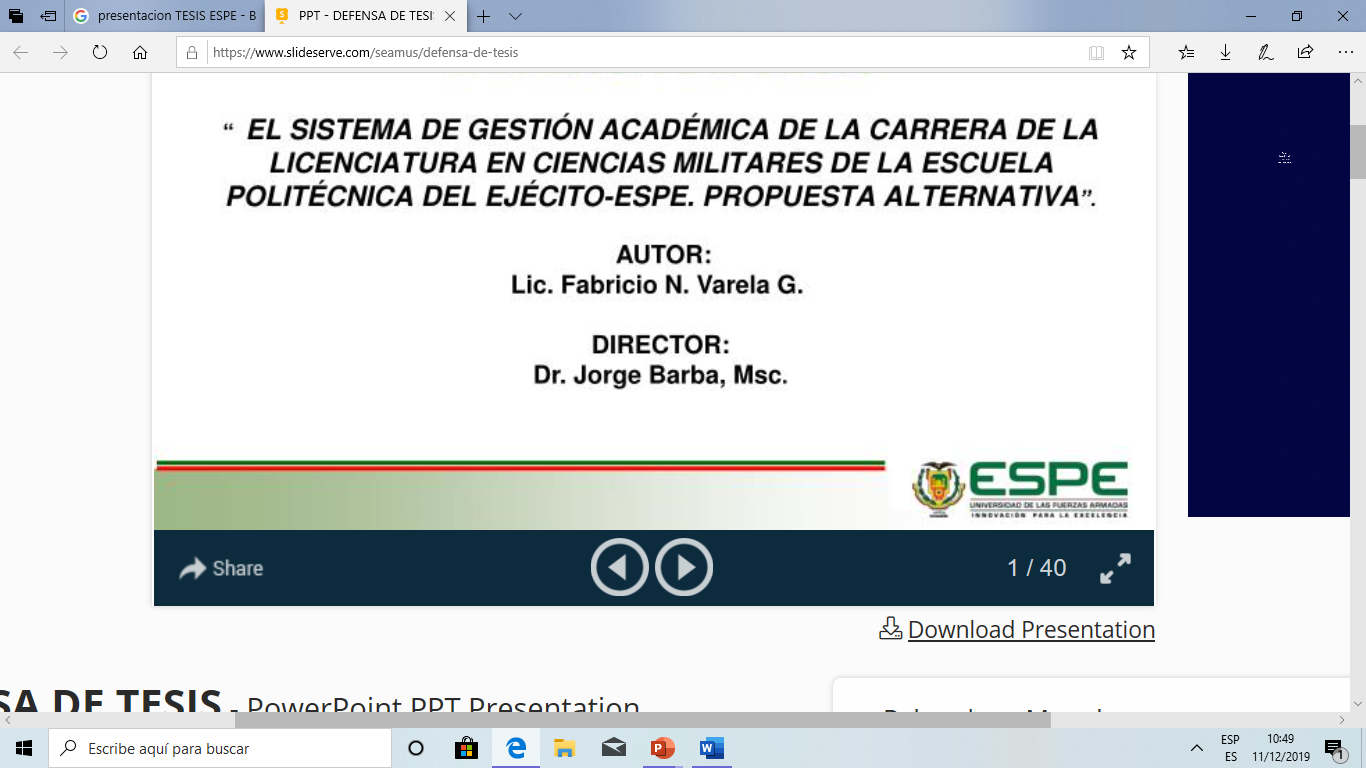 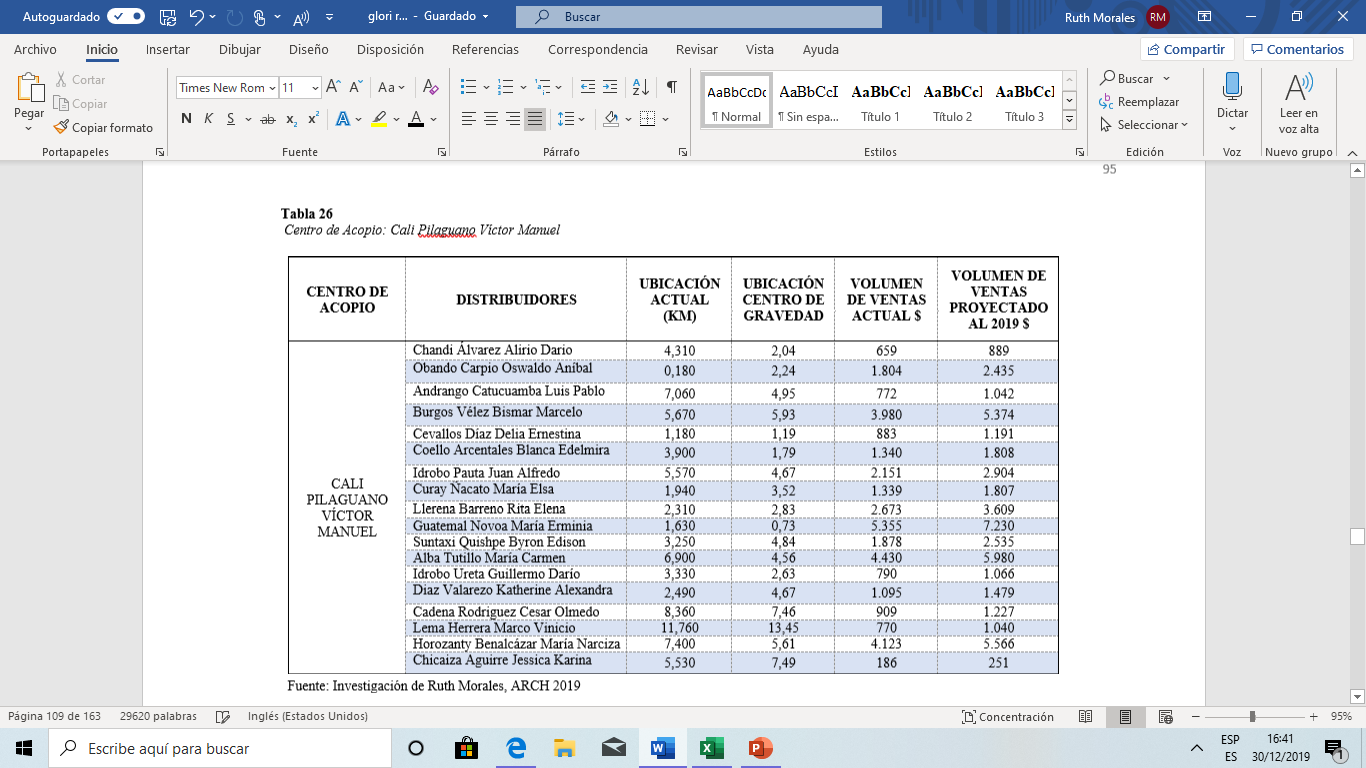 [Speaker Notes: El volumen de ventas es independiente de la distancia de los distribuidores al centro de gravedad, debido a que una mayor distancia no necesariamente el volumen de ventas a veces es menor o a menor distancia las ventas son menores como se ha podido observar en las tablas.]
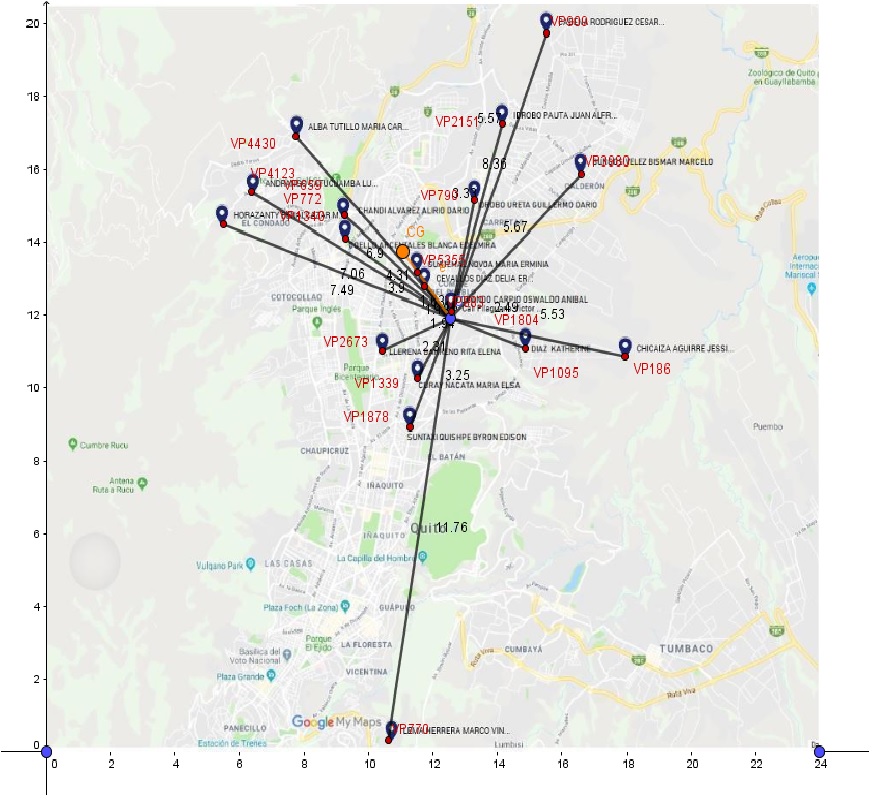 Interpretación
El centro de acopio de coordenadas   -0.12897, -78.46188 se desplaza a la -0.11262, -78.47493, siendo la distancia entre los puntos de  2.36 km por que  las ventas de los distribuidores se encuentran más alejados del centro de acopio actual  lo que produjo un movimiento del centro de acopio actual  esta reubicación tiene como objetivo minimizar los costos de transporte y beneficiar a los distribuidores que tienen mayores ventas.
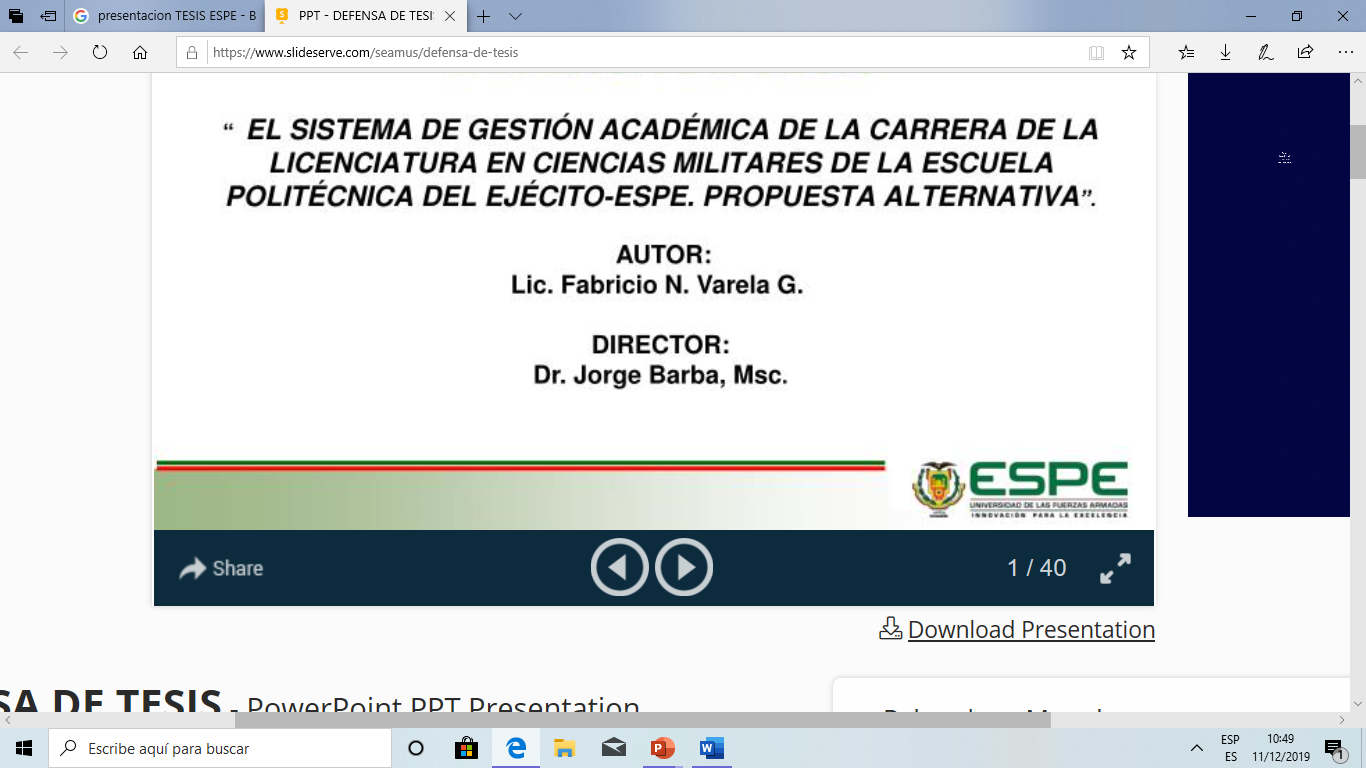 Modelo Prometeus (Prometeo)
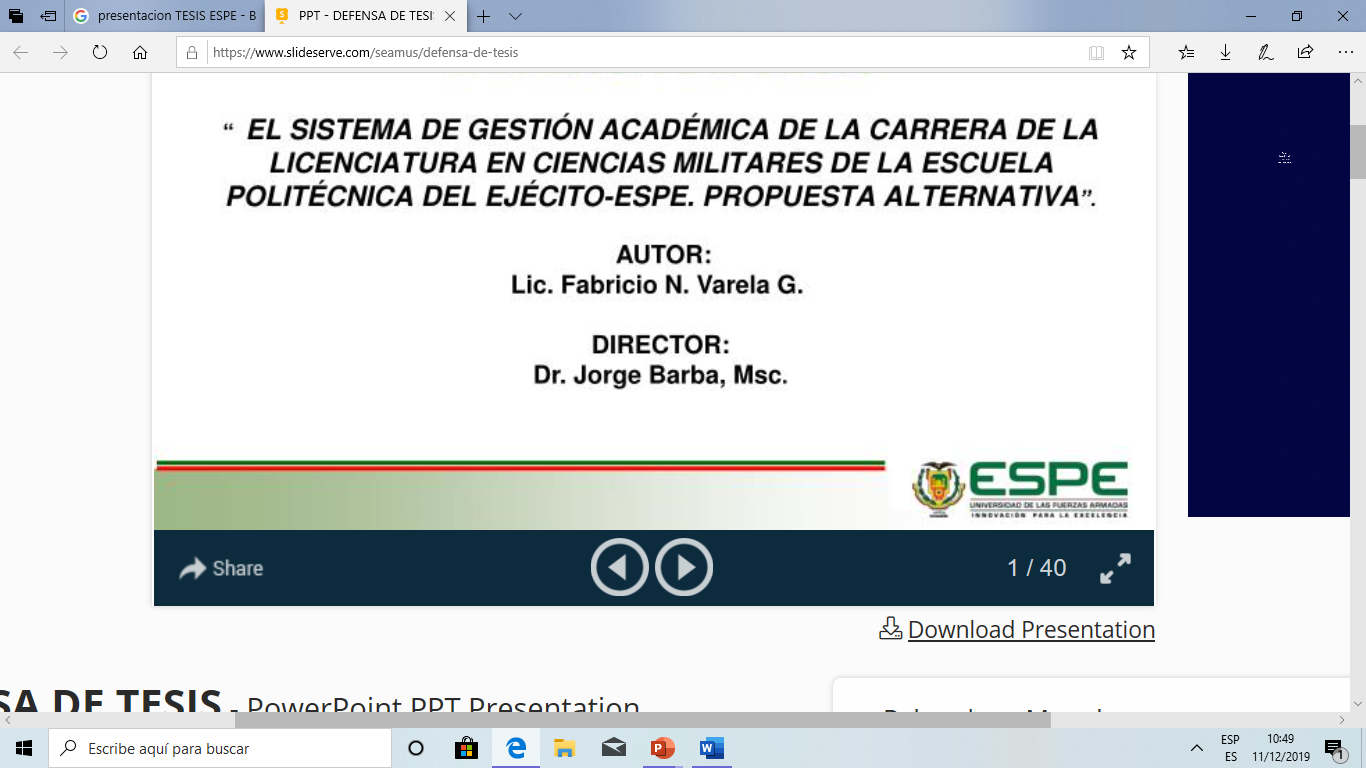 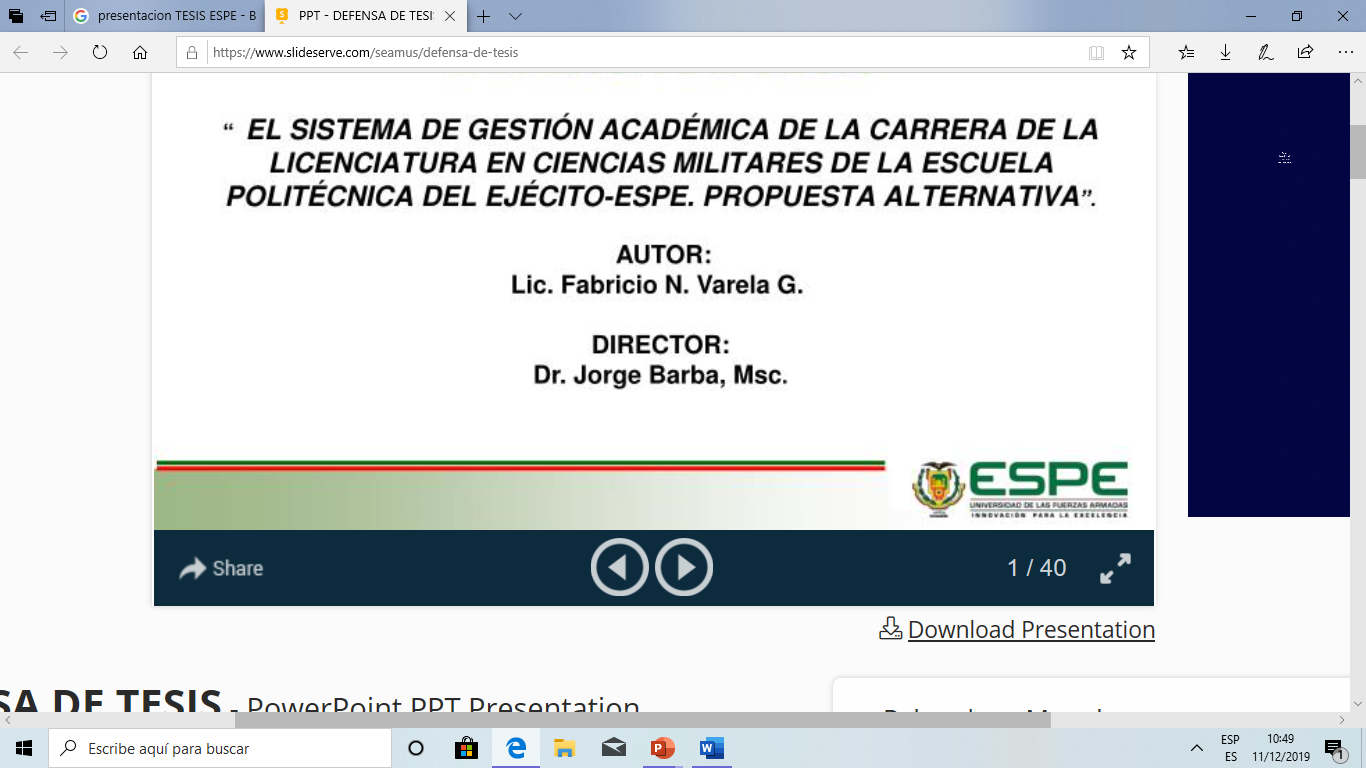 Los pseudocriterios se los calcula mediante estas fórmulas:
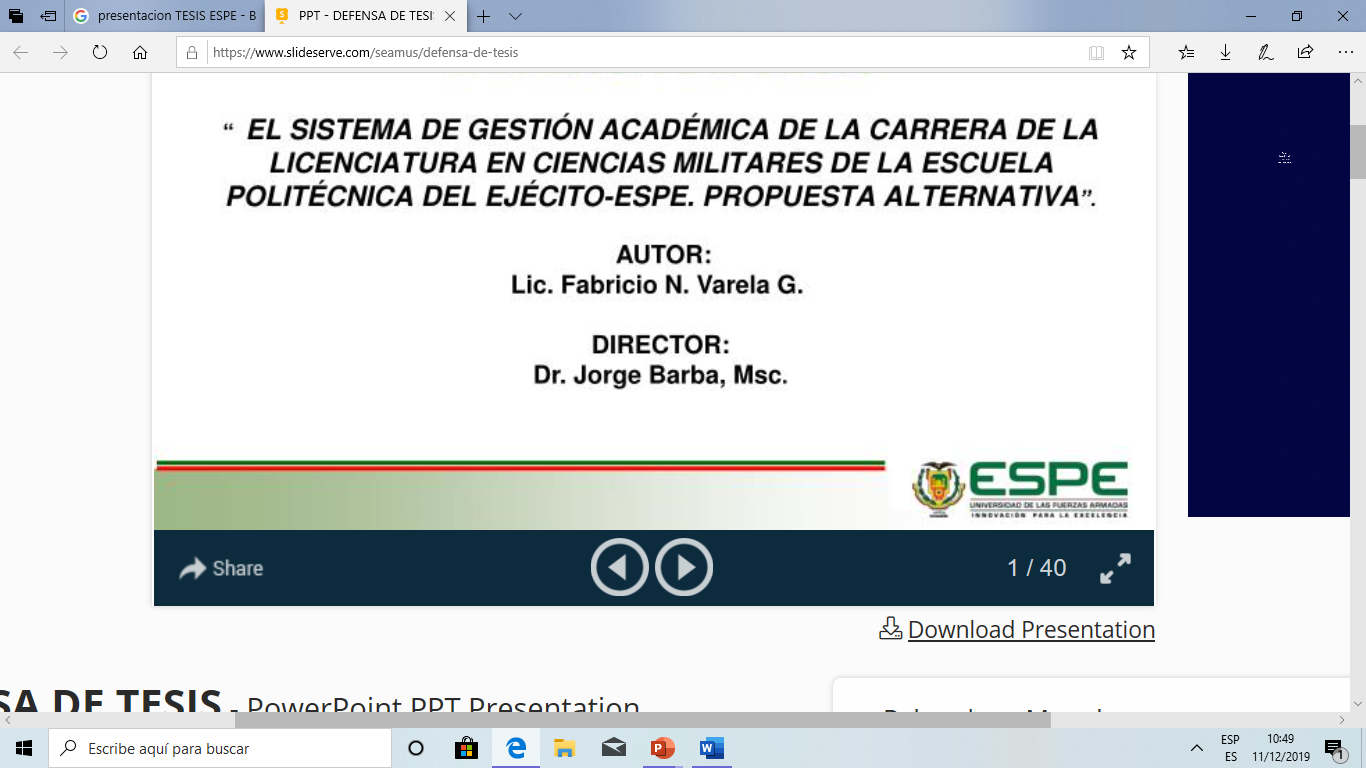 [Speaker Notes: Diferencia de puntuaciones para el criterio]
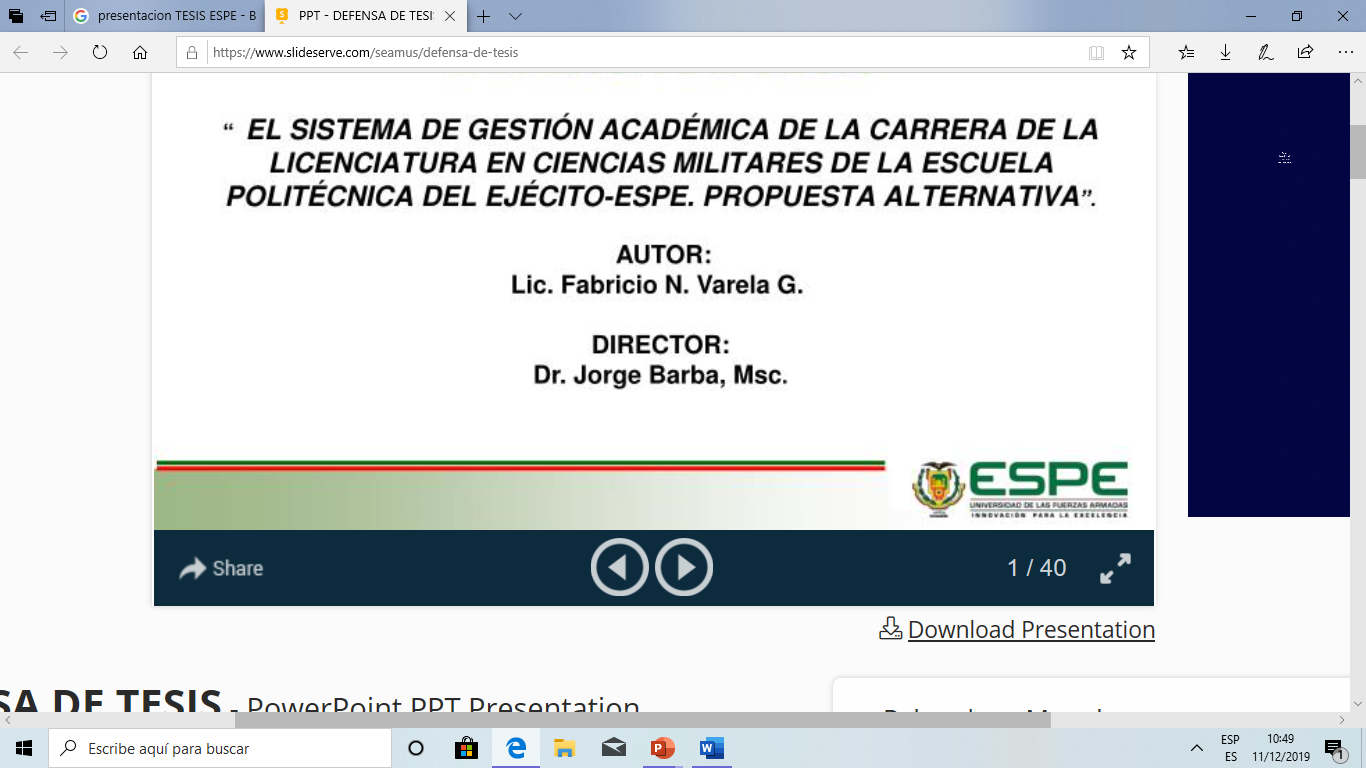 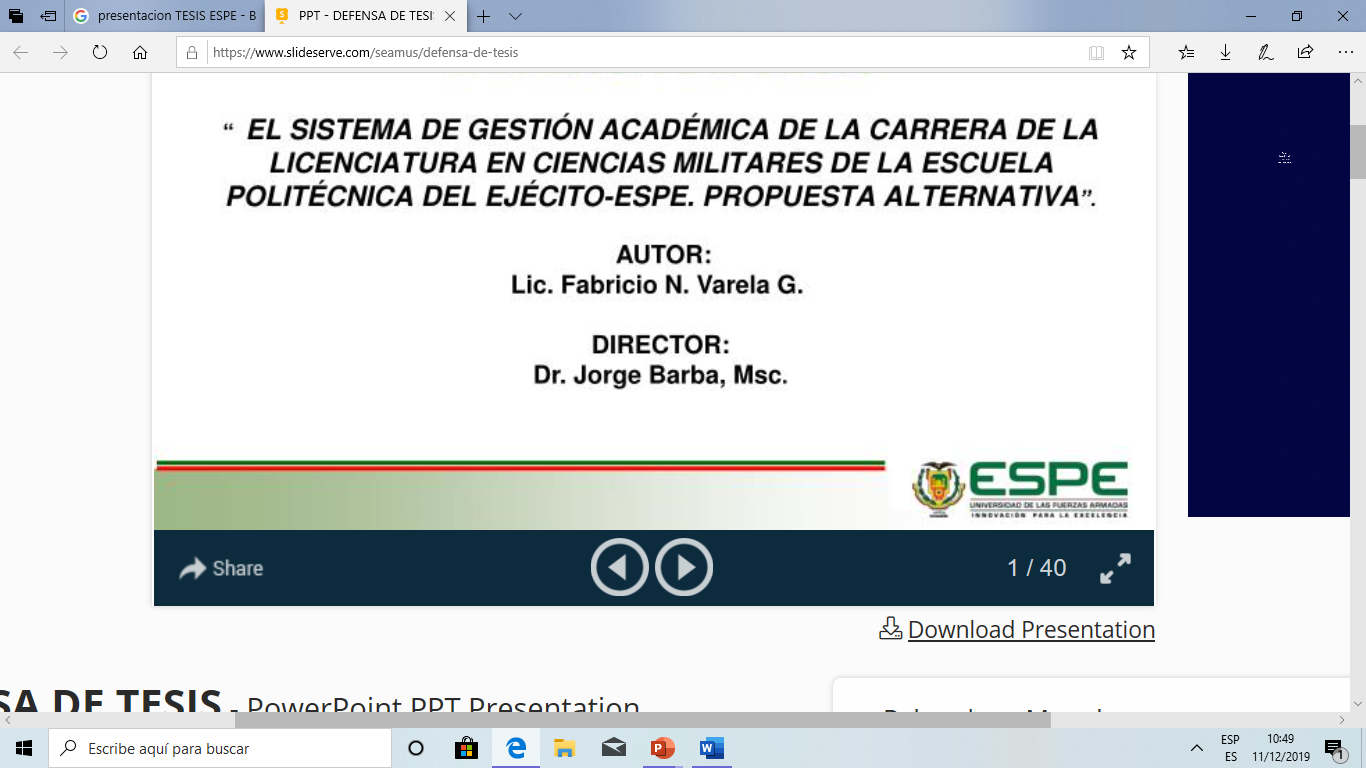 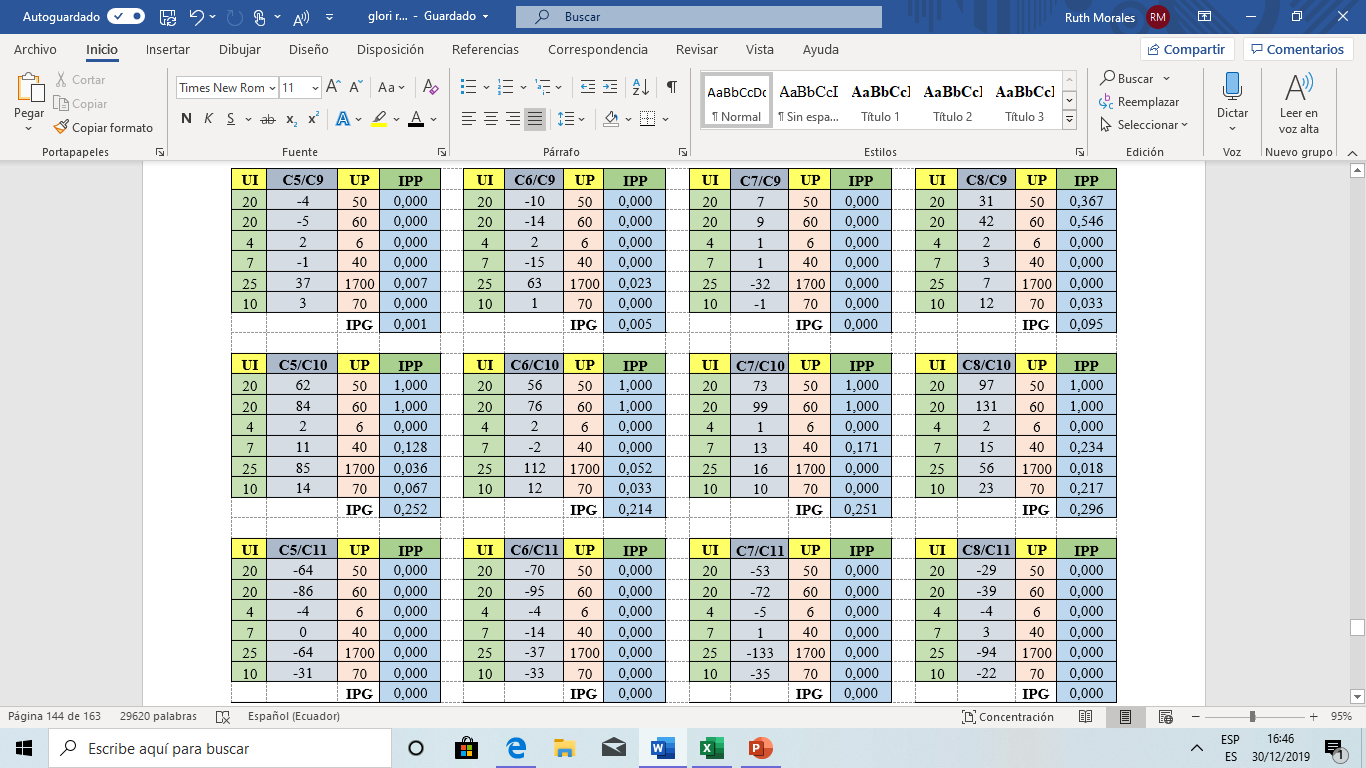 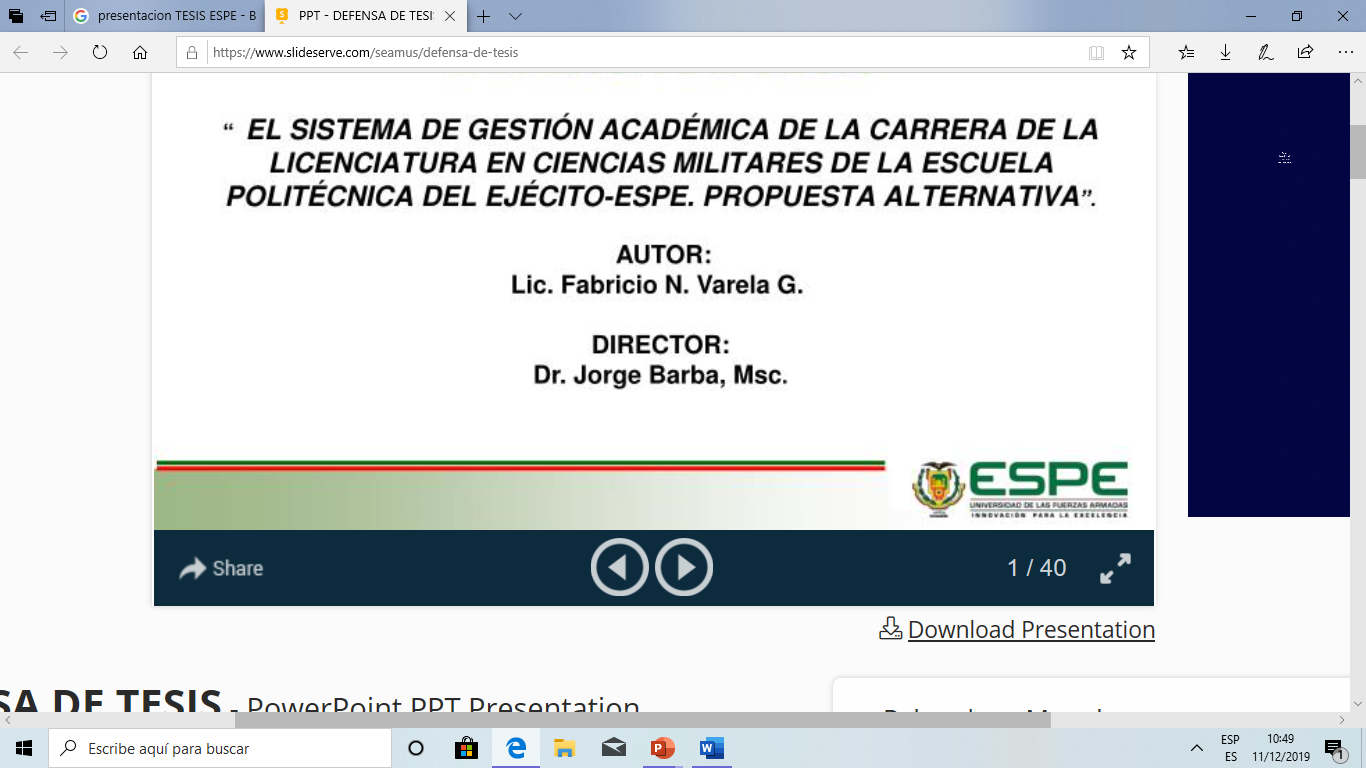 Indice de preferencia parcial para cada canal y criterio
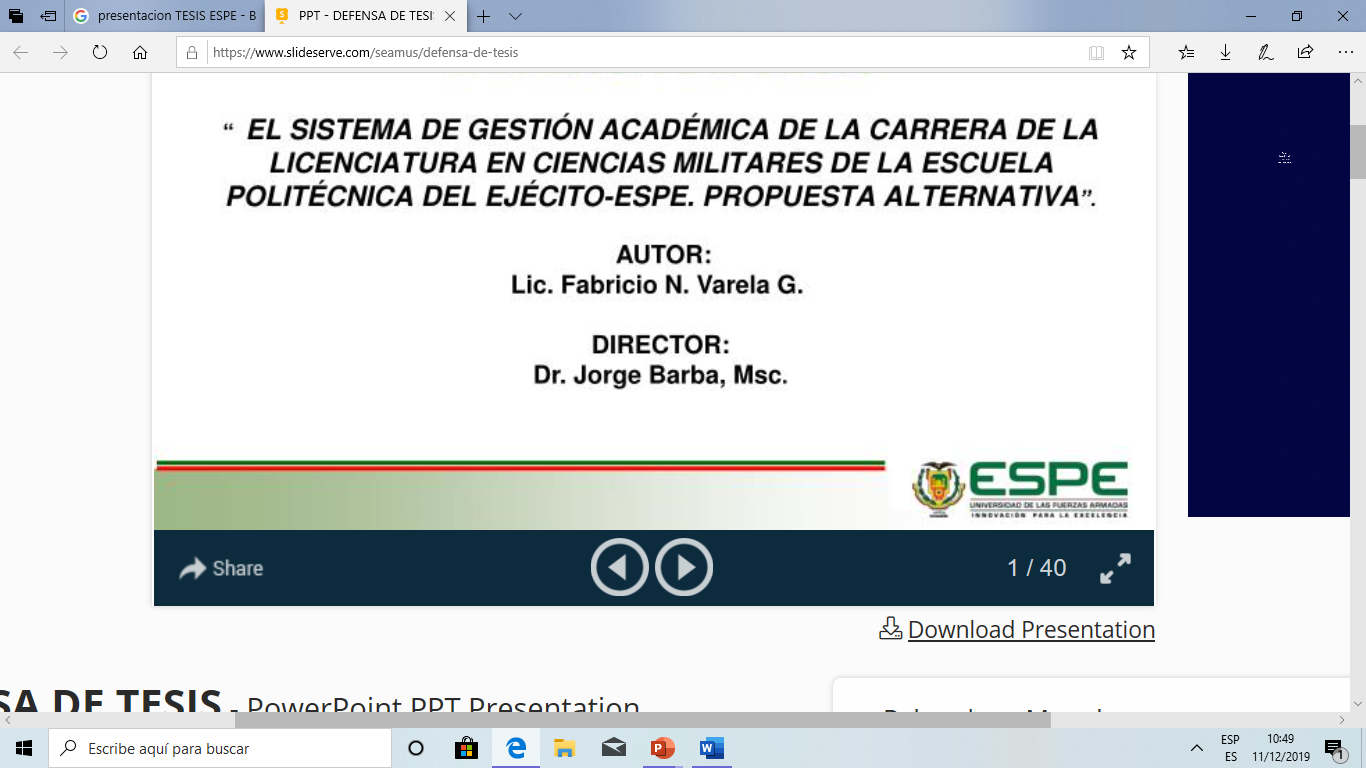 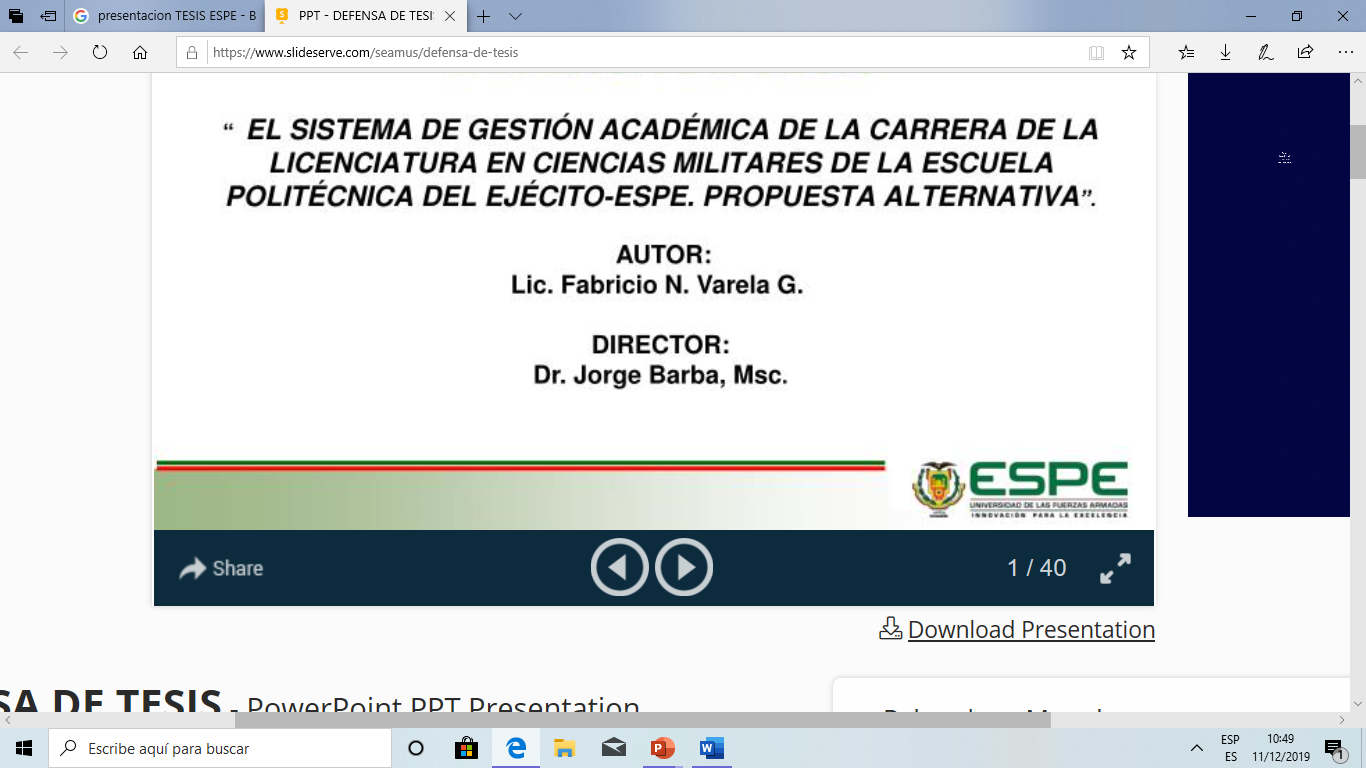 CONCLUSIONES
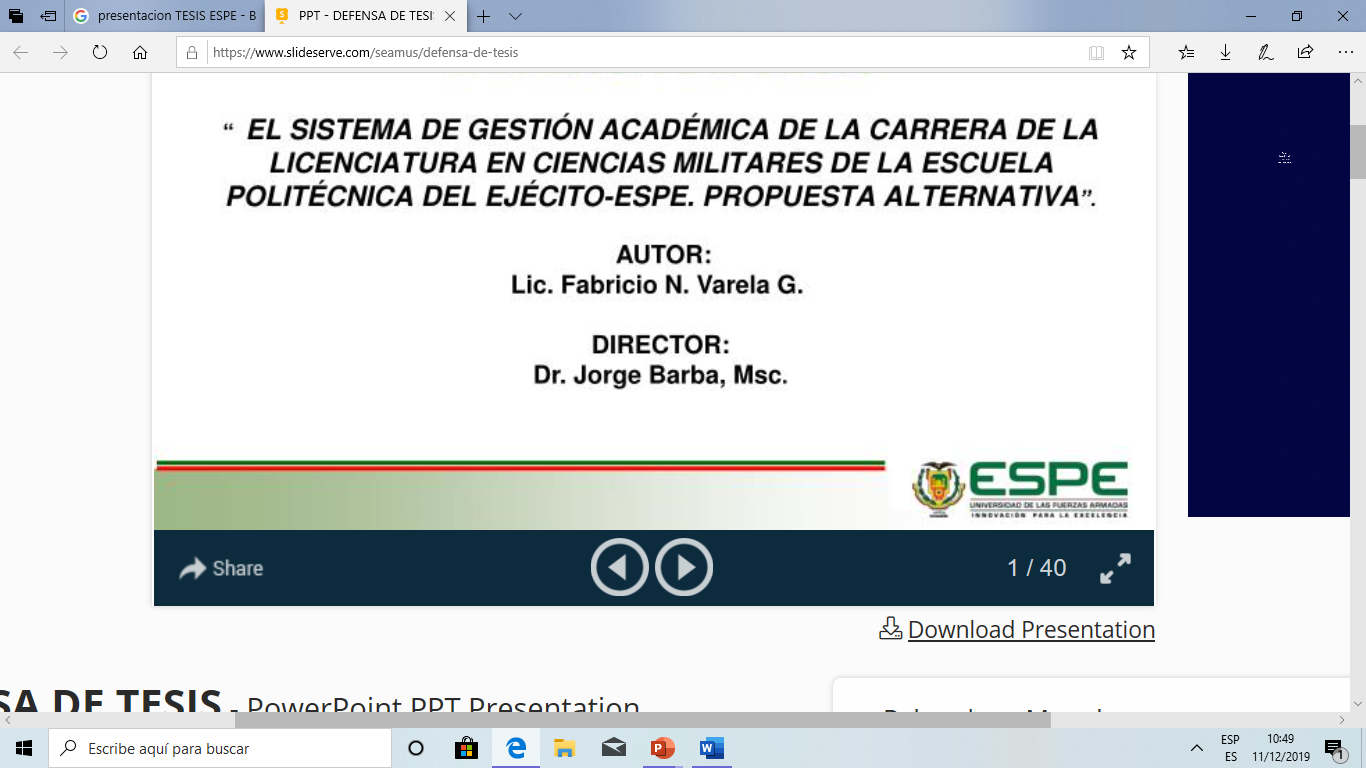 RECOMENDACIONES
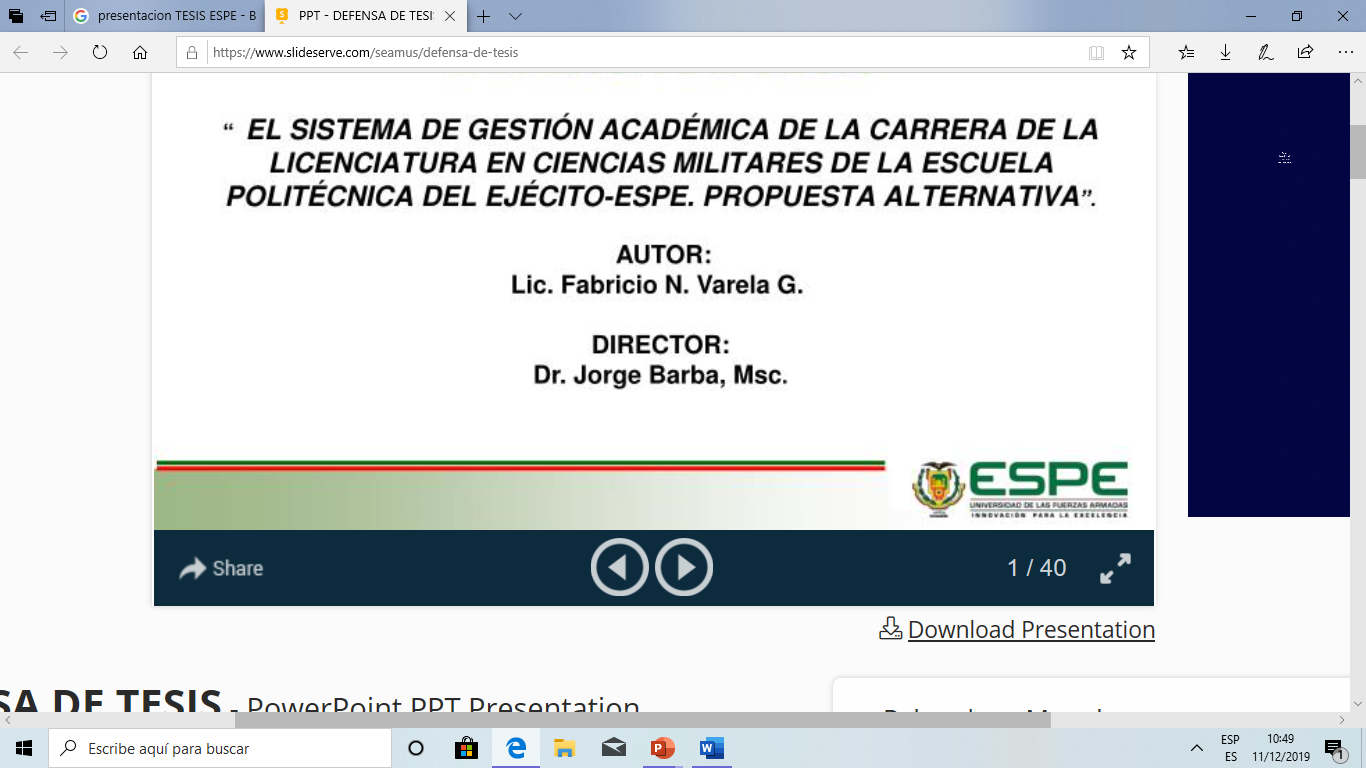 La Agencia de Regulación y Control Hidrocarburífera ARCH debería mejorar el seguimiento a todos los centros de acopio y de distribución en la validación de información para de esta manera evitar sanciones por parte de la misma agencia, así como el contrabando o el mal uso de este.
Es recomendable que mediante la localización la Agencia de Regulación y Control Hidrocarburífera estipule el lugar de abastecimiento en los centros de acopio para que de esta manera no genere conflictos de desabastecimiento para los distribuidores como al consumidor final.
Es recomendable que los centros de acopio puedan utilizar el Modelo Prometeo para que ellos puedan hacer un análisis de cuál es mi distribuidor potencial y cual no me representa para su negocio.
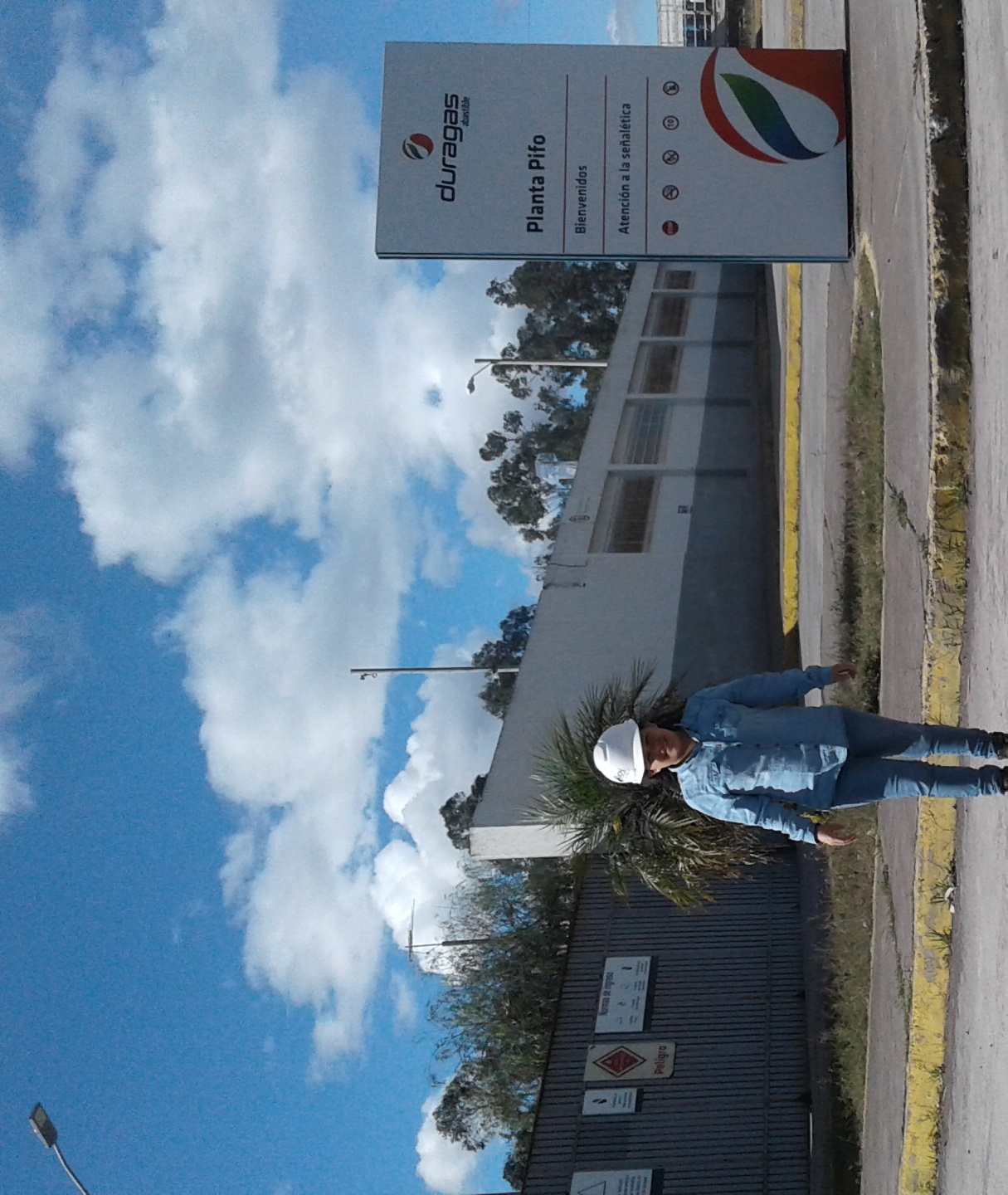 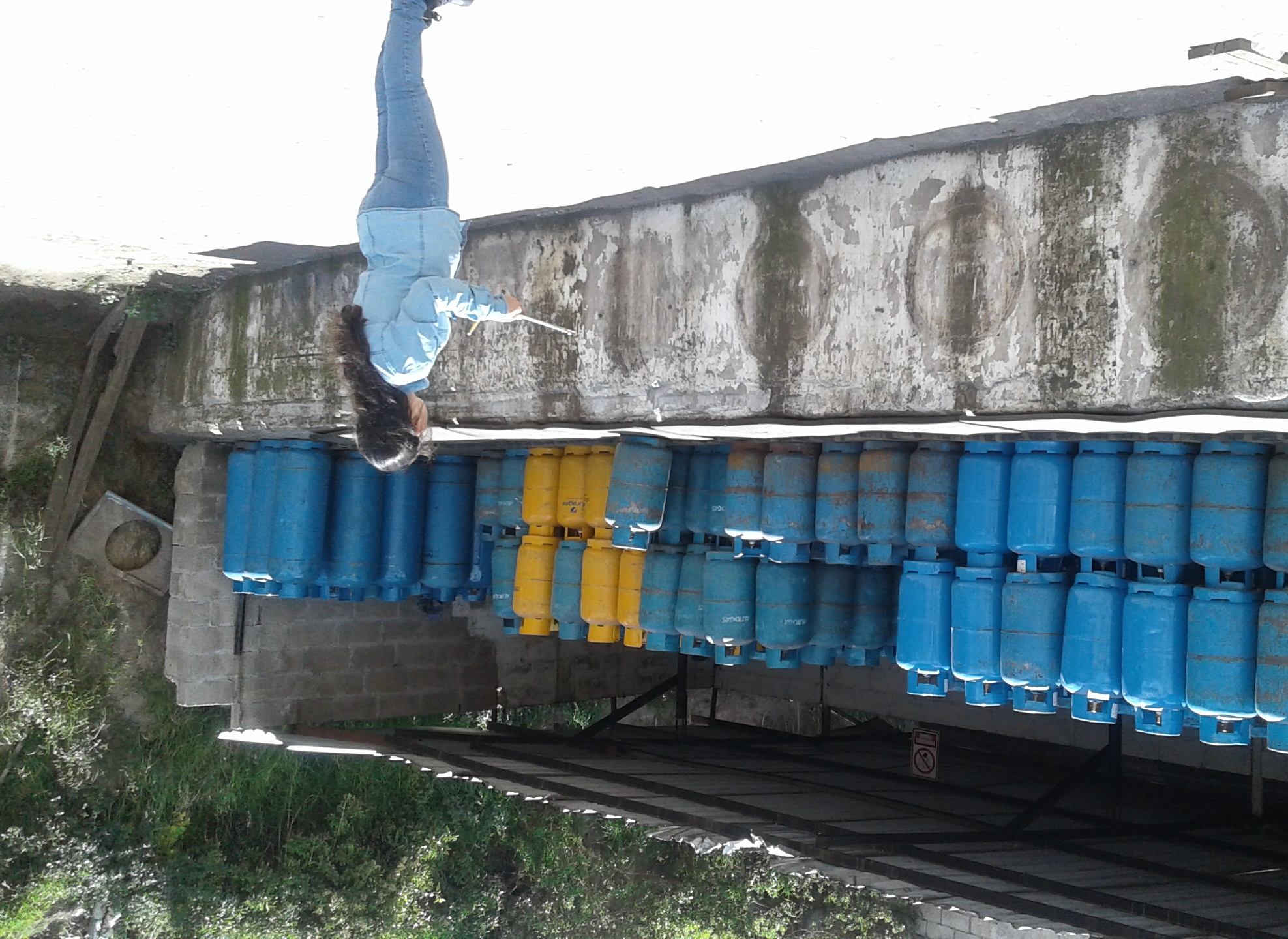 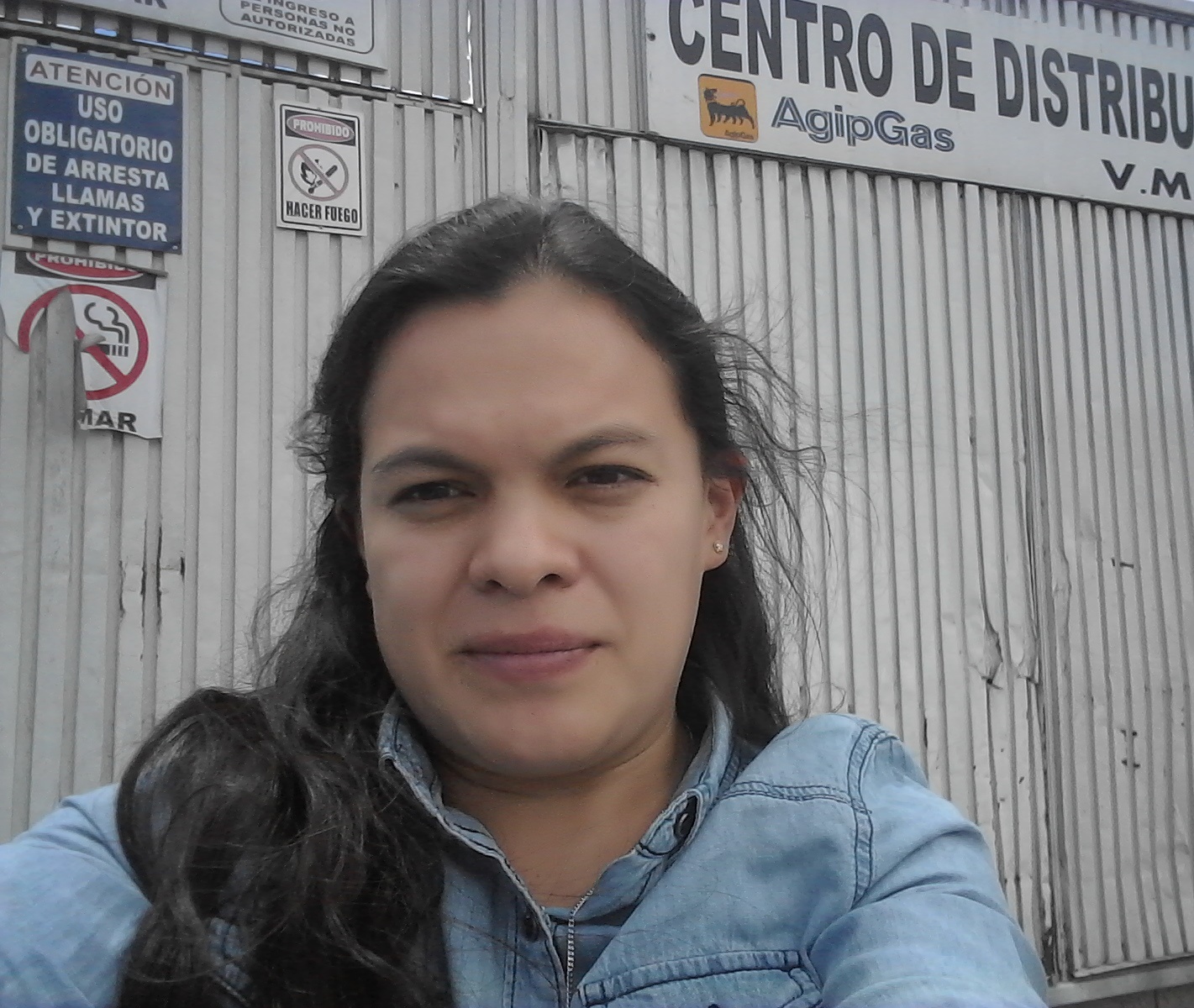 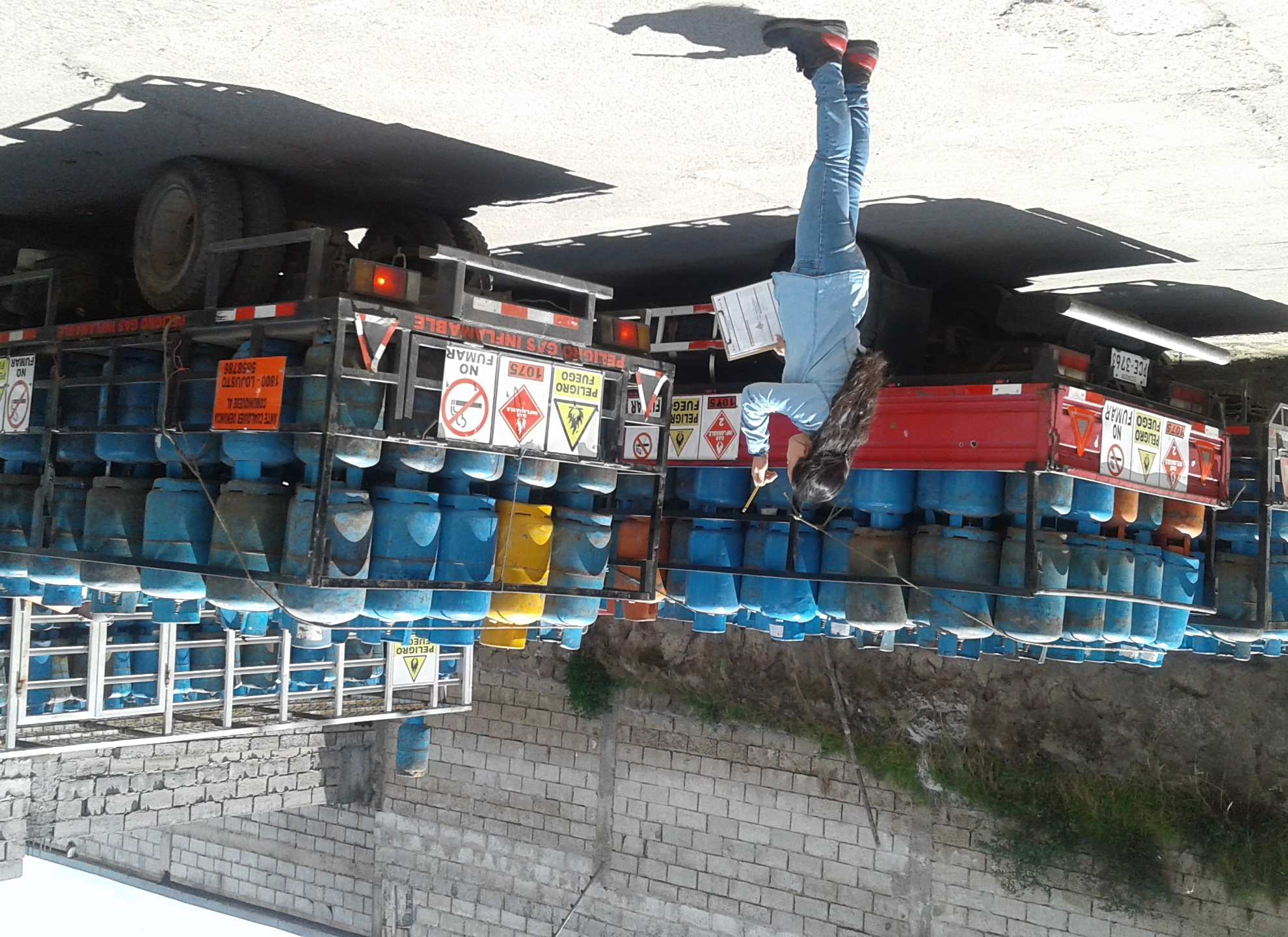 GRACIAS
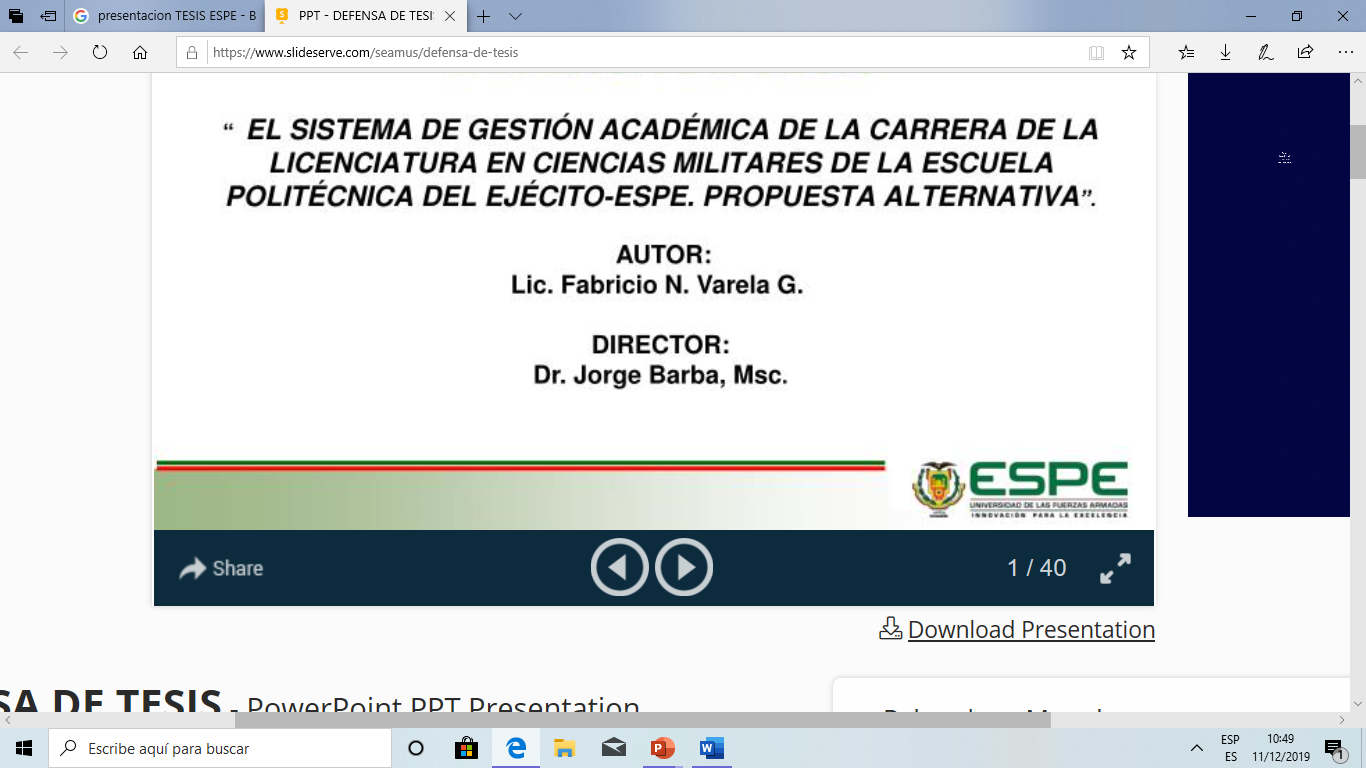